Schwimmlage
möglichst geringer Frontalwiderstand 	
gestreckte oder wellenförmige Lage 
keine Seitbewegungen des Körpers 
keine zu tiefe Wasserlage
während der Einatmung geringe Widerstandserhöhung

günstige Lage für die Antriebsbewegungen 	
Körperrotation (Arme und Beine) 
Schultern nach hinten
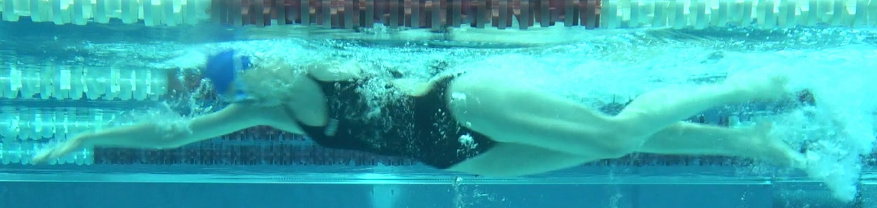 Mit Tasten Windows + Umschalt + s kann das Bild ausgeschnitten und mit den Tasten Strg + v eingefügt werden
http://www.sportunterricht.de/lksport/bildani.html
1
Armbewegung

Eintauch- Streckphase
 Hand möglichst weit nach vorne bringen 
- Vorsicht, Schulter nicht zu stark anheben

 geringer Widerstand beim Eintauchen 
- Hand taucht zwischen Körpermitte und Schulter ein   	bzgl. Längenachse

 keine Luft unter der Hand 

Wasserfassen
 rascher Druckaufbau 
- Ellbogen hoch
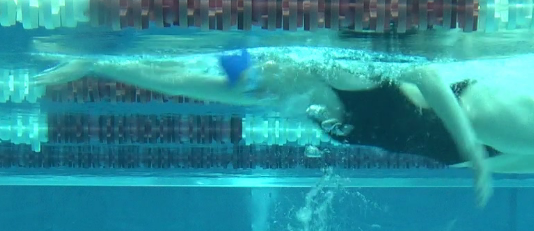 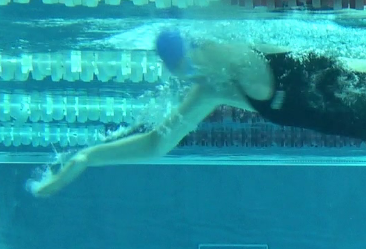 2
Armbewegung 

Zug- und Druckphase 

 möglichst großer Antrieb in Schwimmrichtung

 günstige Hebelverhältnisse für die Antriebsmuskulatur
	- hoher Ellbogen
	- Hand zwischen Schulter und Körpermitte bzgl. Längenachse
	- Hand nicht zu nahe am Körper

 kein Druckabfall zwischen Zug- und Druckphase
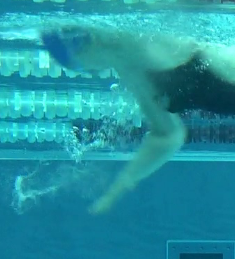 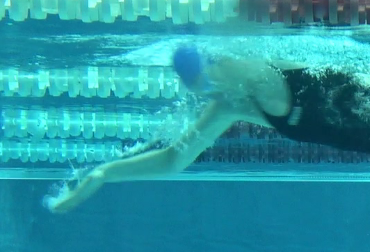 3
Armbewegung

Rückholphase

 Entspannung der Antriebsmuskulatur

 möglichst widerstandsarme Rückholphase 
- verursacht keine Seitbewegung

 rasches Rückführen der Arme
4
Beinbewegung

optimaler Abdruck durch Füße und Unterschenkel 	
- Beweglichkeit im Sprunggelenk erforderlich

Beschleunigung der Beinbewegung zum Ende der Streckung hin

Rhythmus beibehalten

Beinschlagamplitude optimal - nicht zu groß oder zu klein
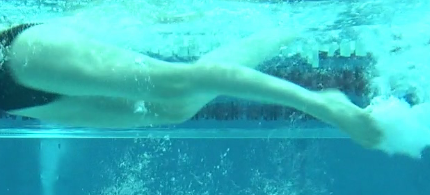 5
BewegungsbeschreibungRückenkraultechnik
6
Wasserlage
Die Wasserlage ist fast waagrecht
Die Drehbewegung erfolgt um die Längenachse - Schulter dreht maximal 80° gegenüber der Waagrechten
Kopf liegt möglichst tief im Wasser
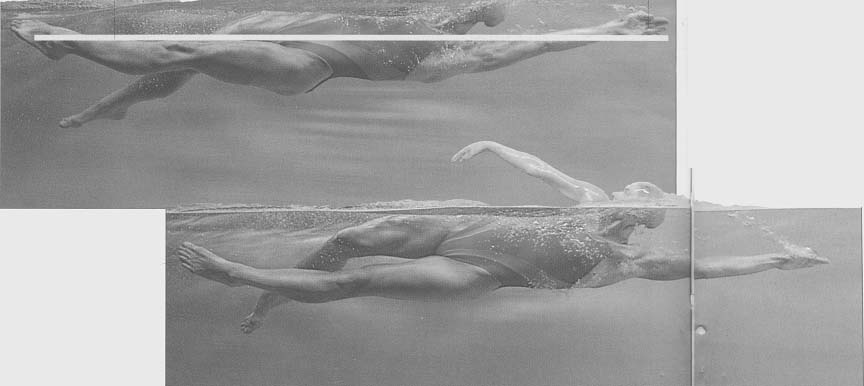 7
Armbewegung
Eintauch- und Streckphase: 
Hand taucht bei gestreckter Armhaltung mit Kleinfingerkante oder Handrücken in Verlängerung der Schulter ins Wasser (Bild: Ryan Lochte)
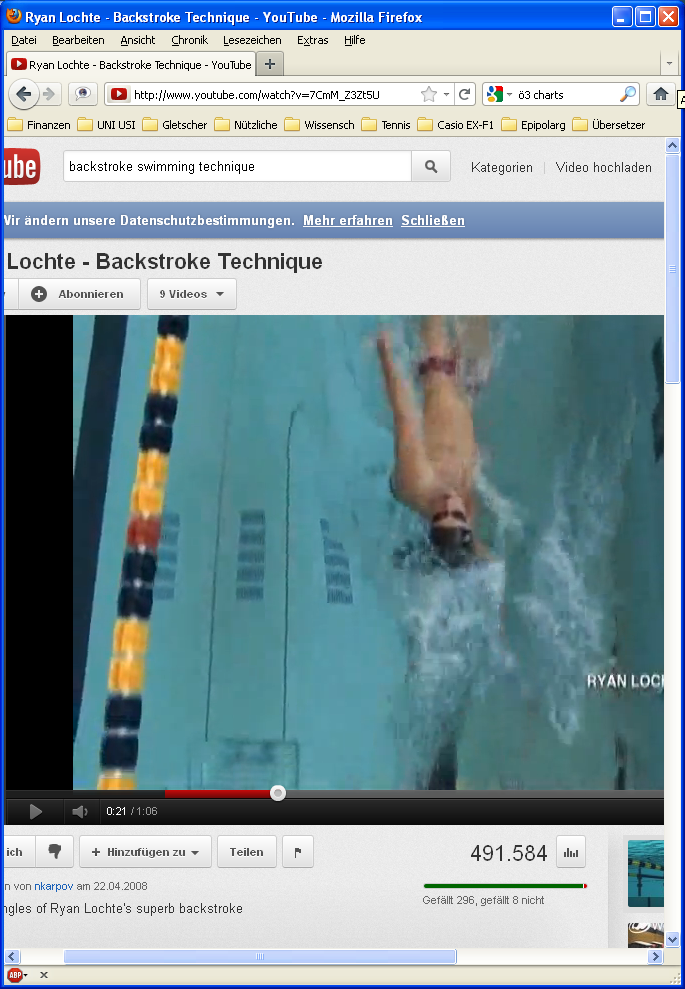 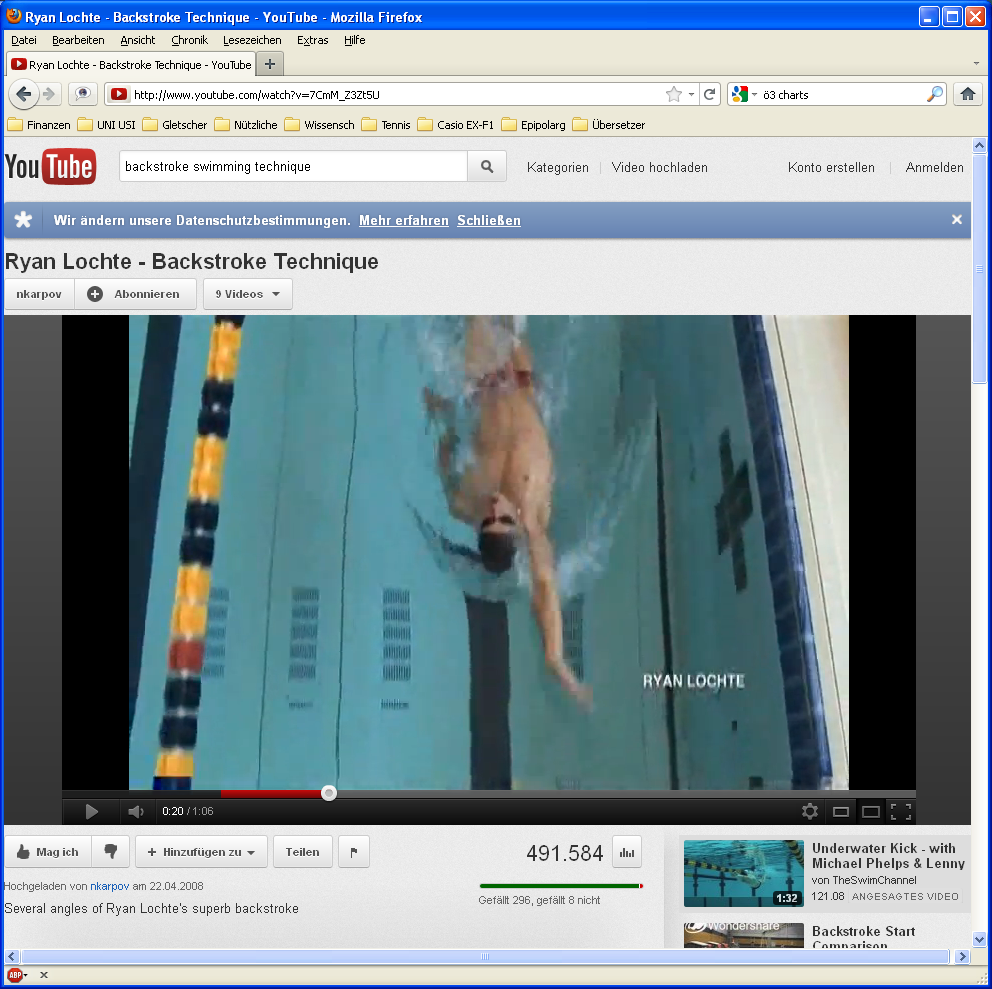 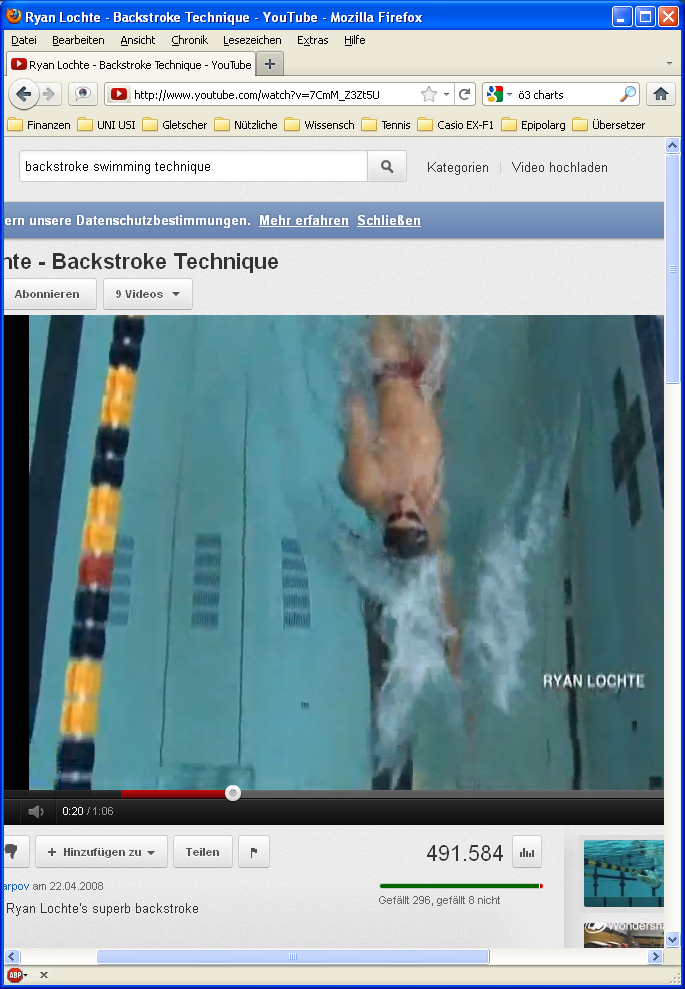 8
Zug- und Druckphase 
Hand ist normal zur Zugrichtung angestellt
Hand zieht seitlich vom Körper, relativ geradlinig ca. 30 cm unter Wasser nach hinten
ELLBOGEN „HOCH“ – Beugewinkel Ellbogen 10 bis 90° auf Schulterhöhe
Am Ende wird die Hand zur Unterstützung der Rollbewegung geringfügig nach unten gedrückt ( Bild: Ryan Lochte)
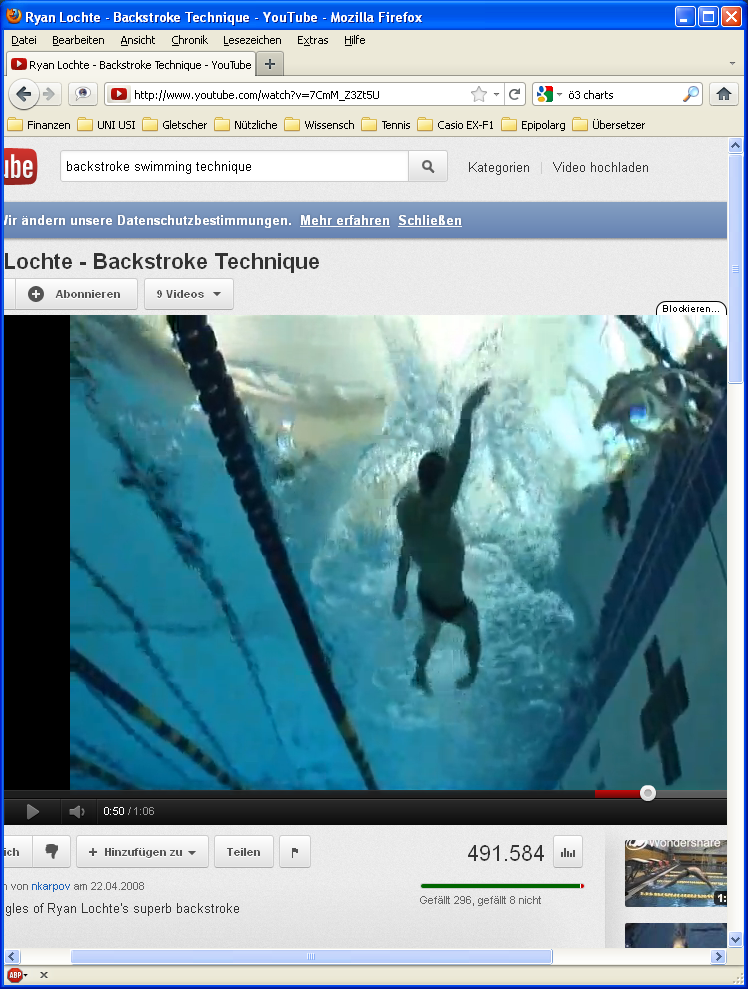 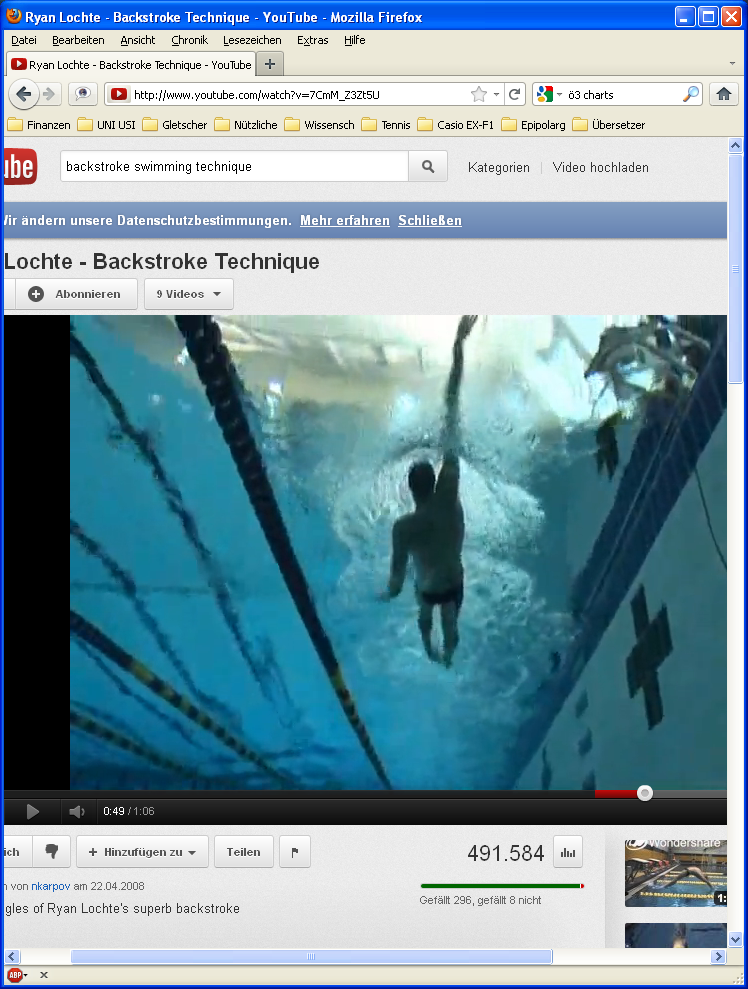 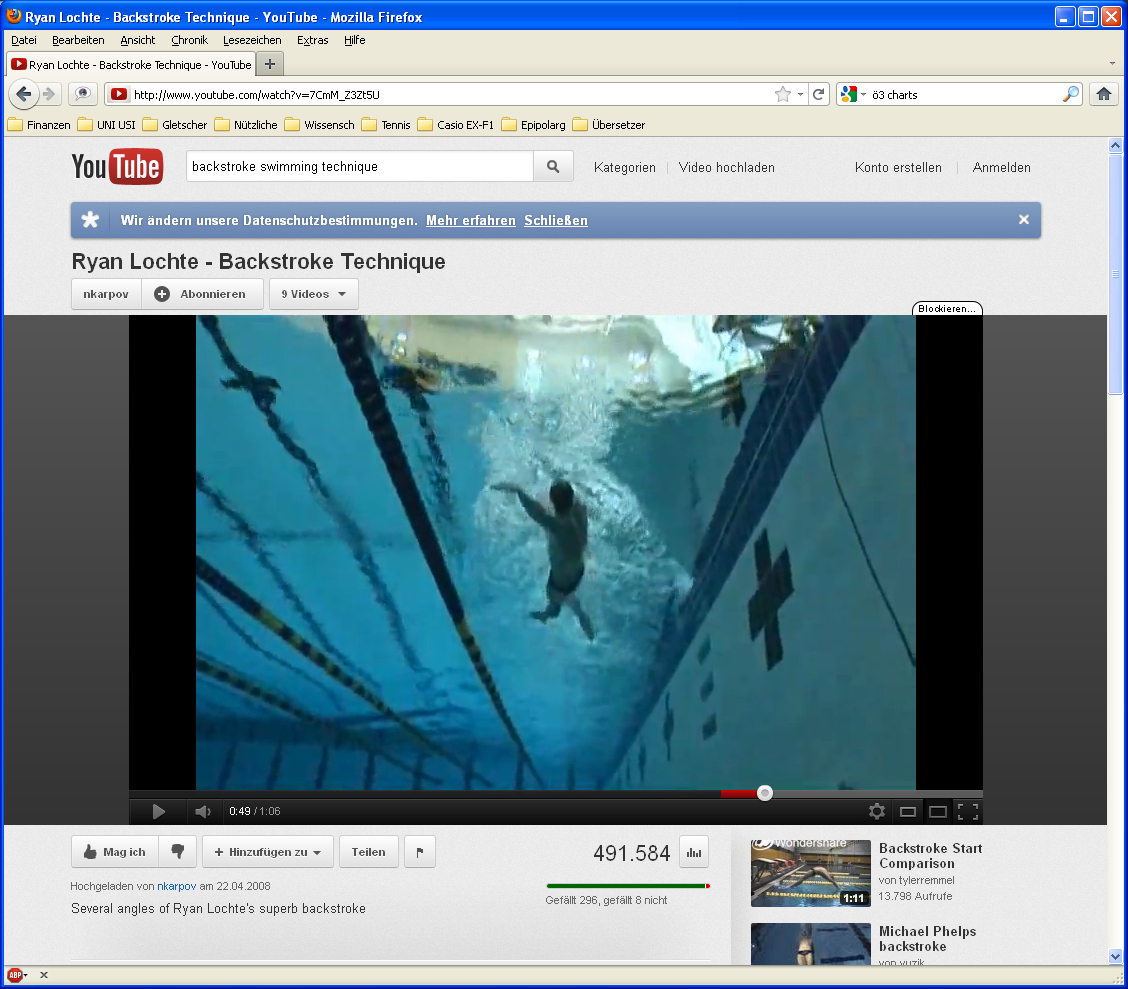 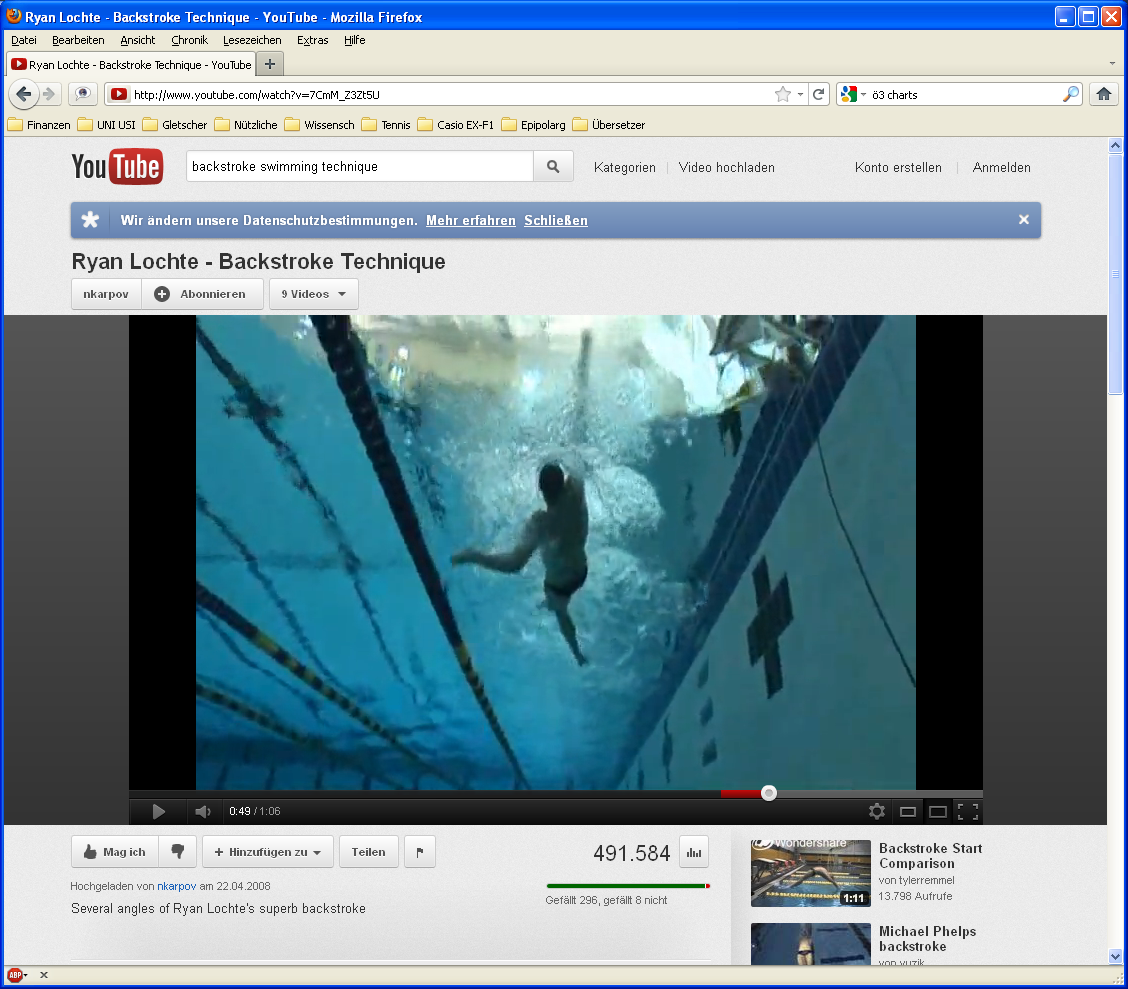 9
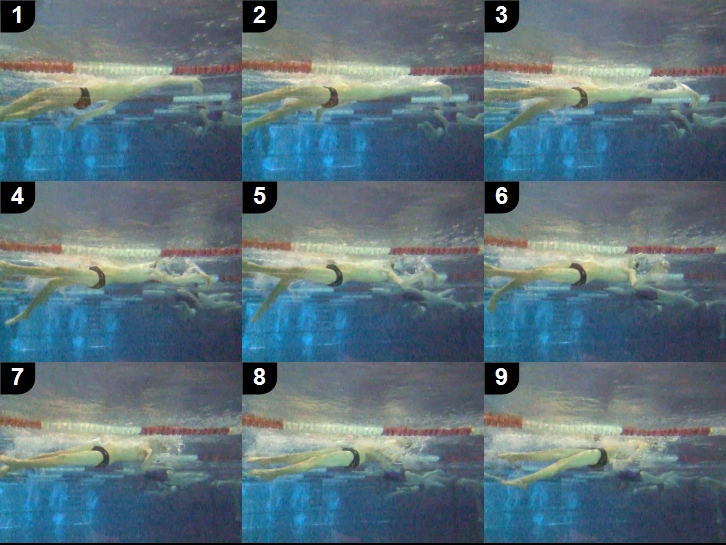 10
Überleitende Phase: 
Die Hand wird mit der Daumenkante oder dem Handrücken voraus aus dem Wasser genommen
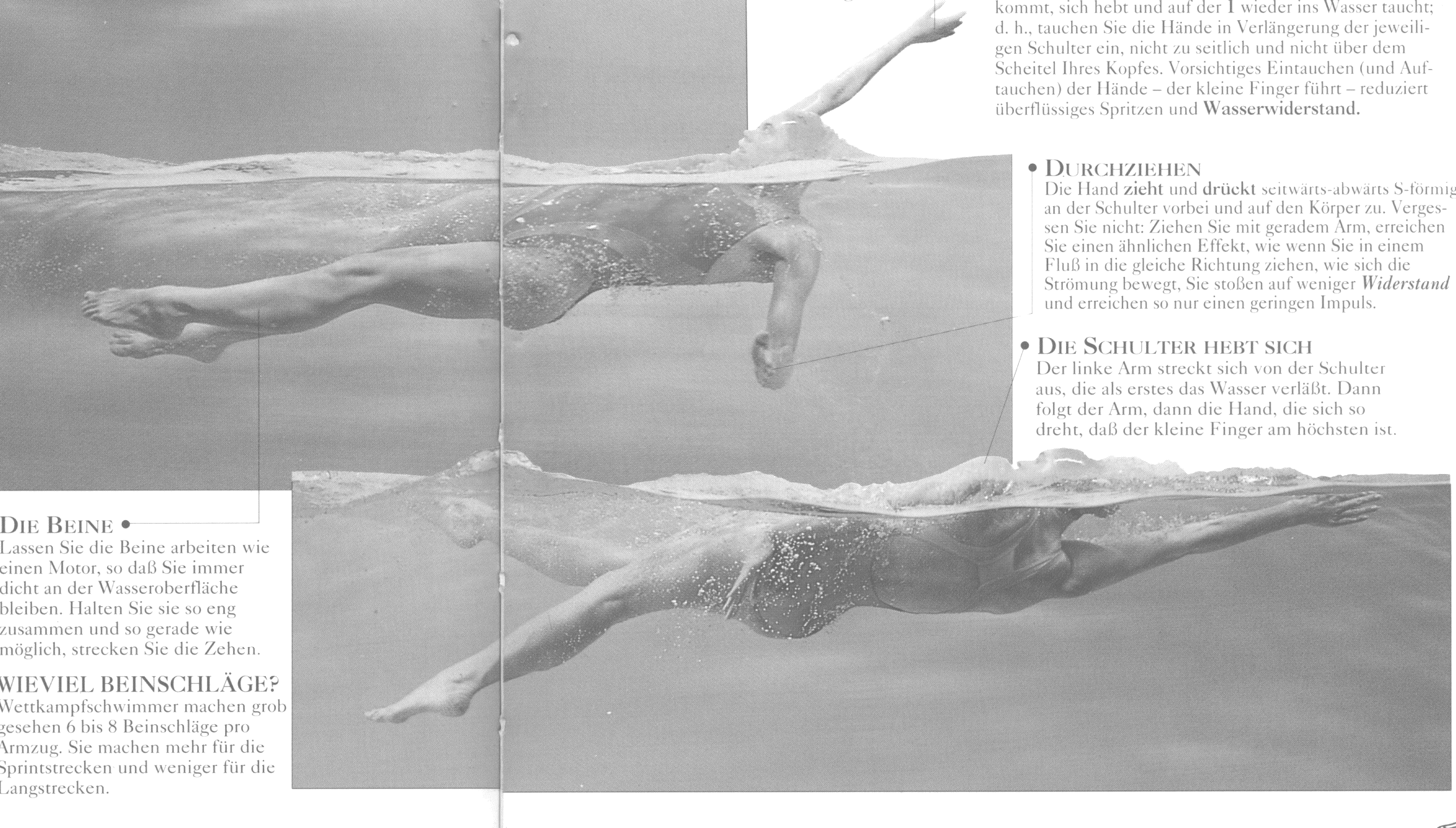 11
Rückholphase: 
Arm wird gestreckt über Wasser nach vorne geschwungen
Hand wird dabei von innen nach außen gedreht
Schulter befindet sich durch die Rollbewegung die erste Hälfte der Rückholphase außerhalb des Wassers
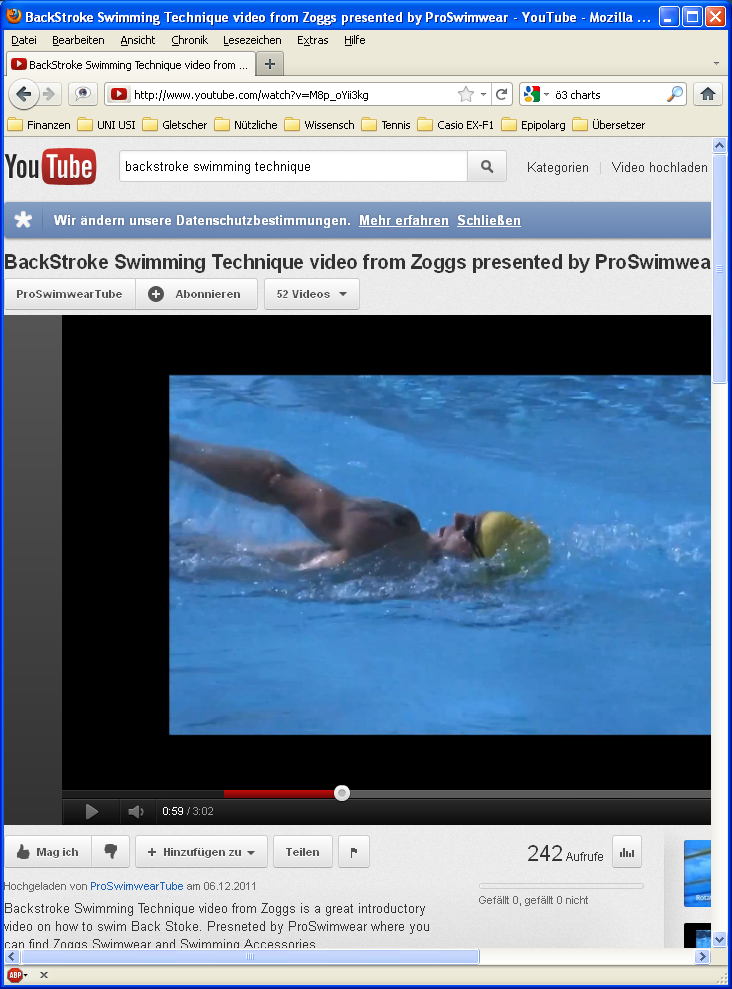 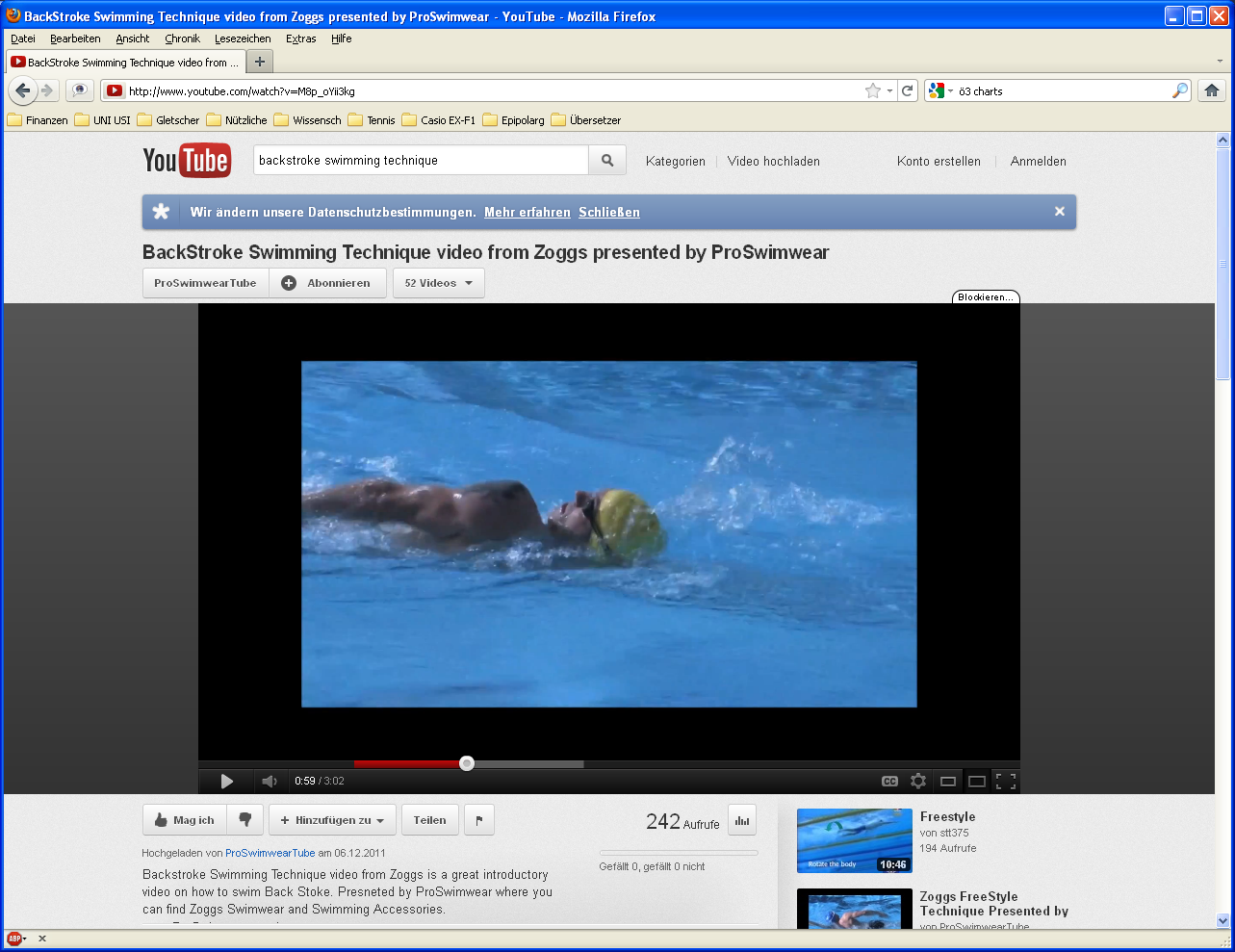 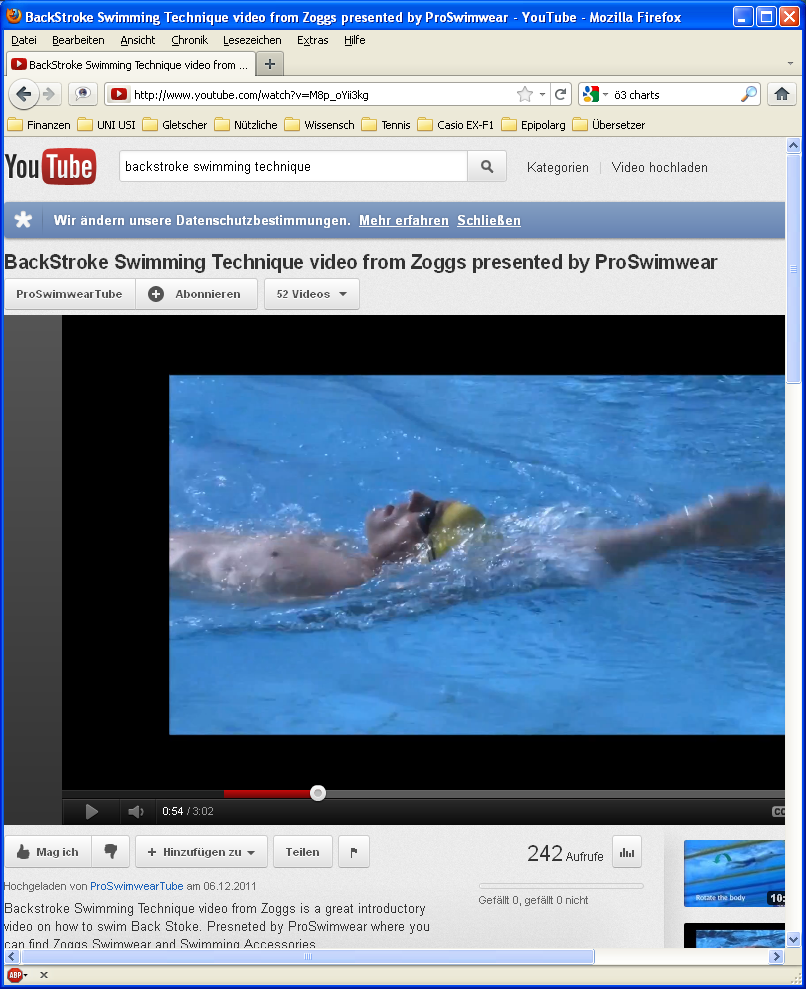 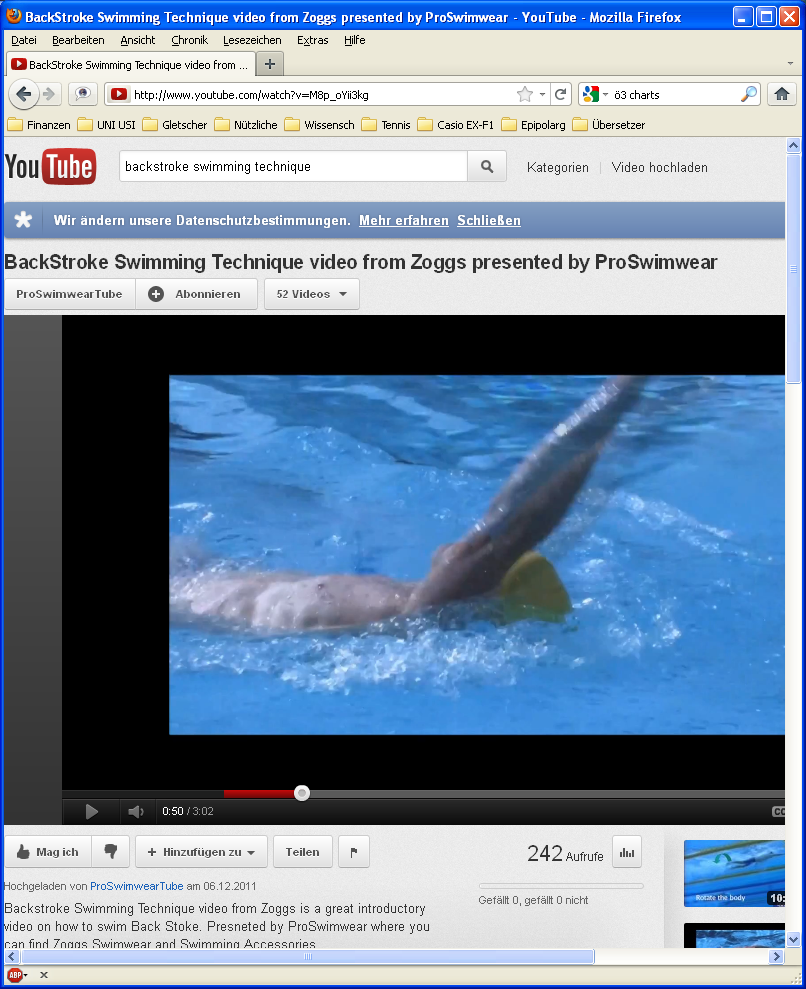 12
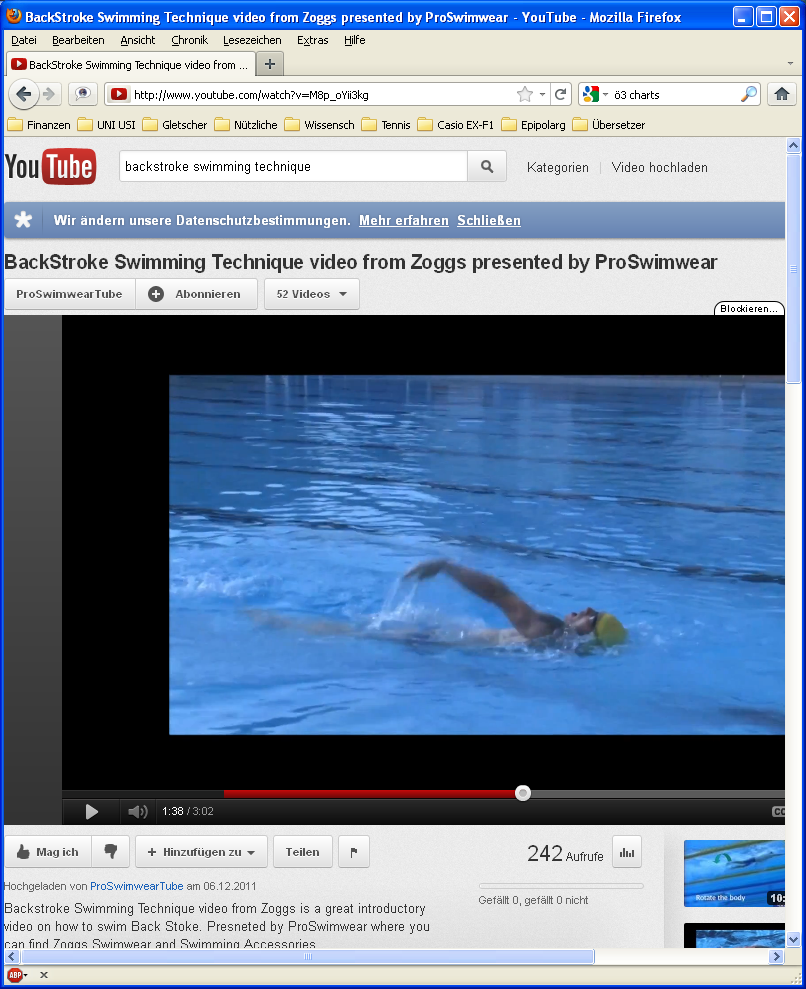 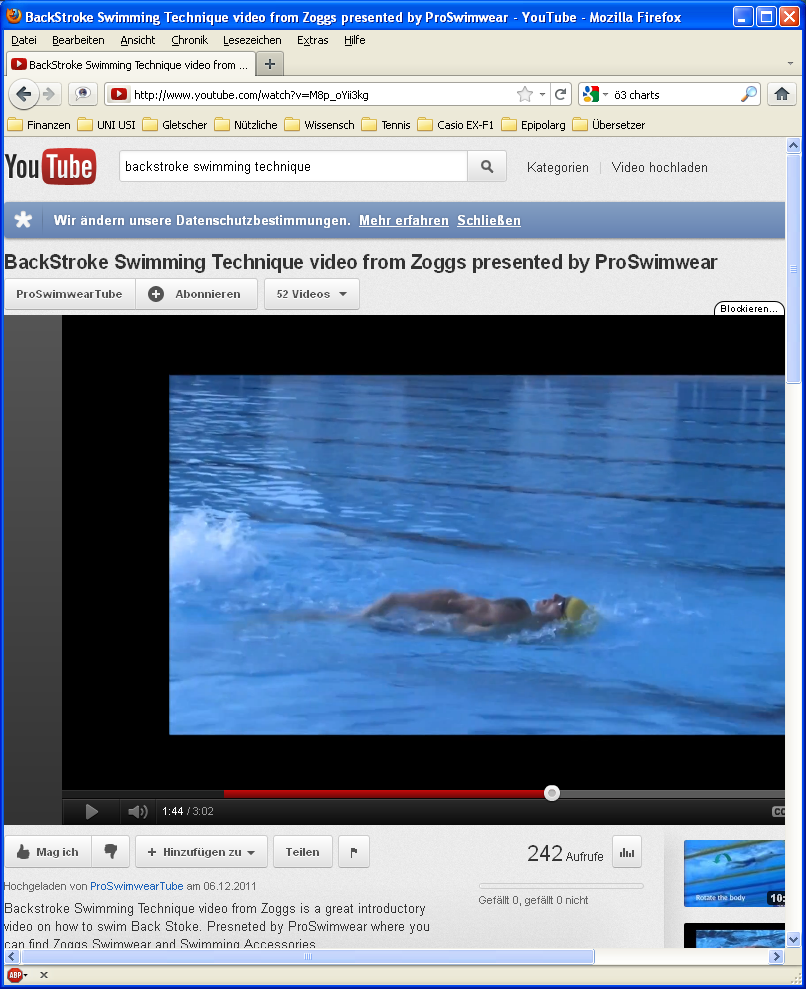 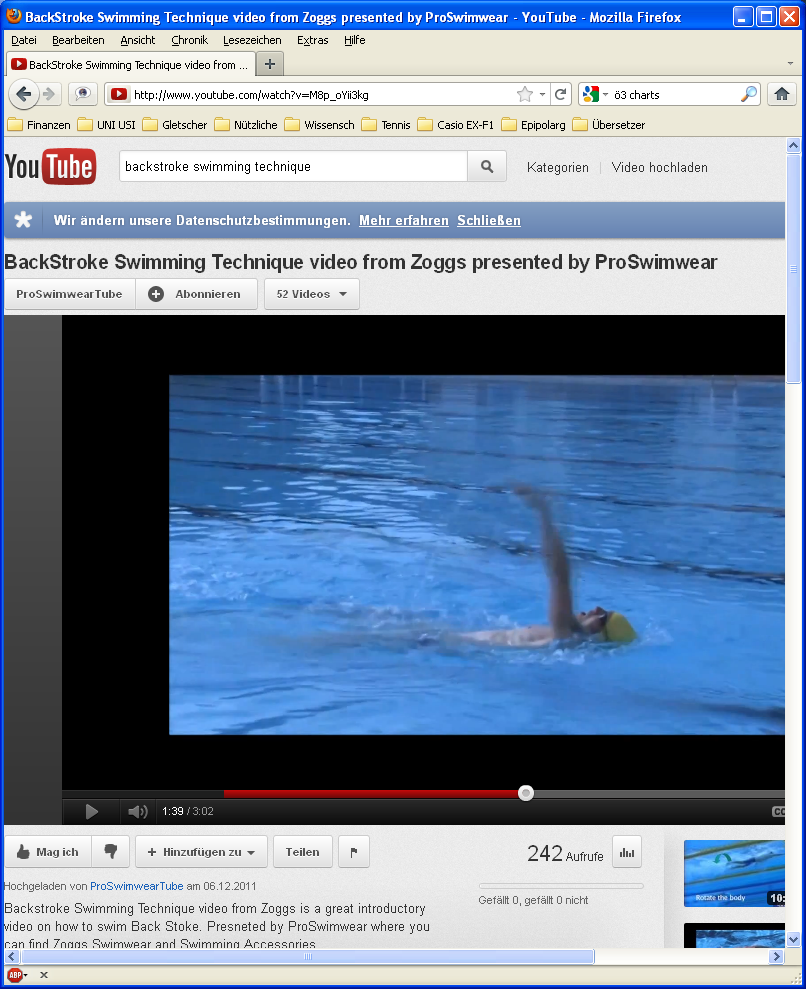 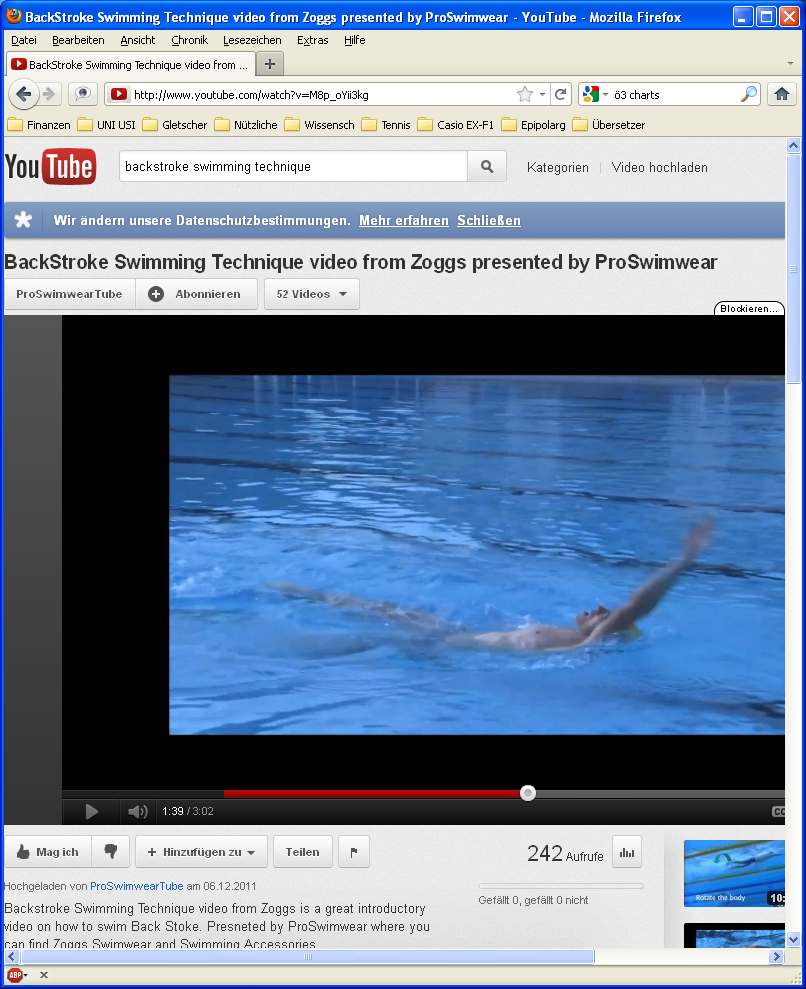 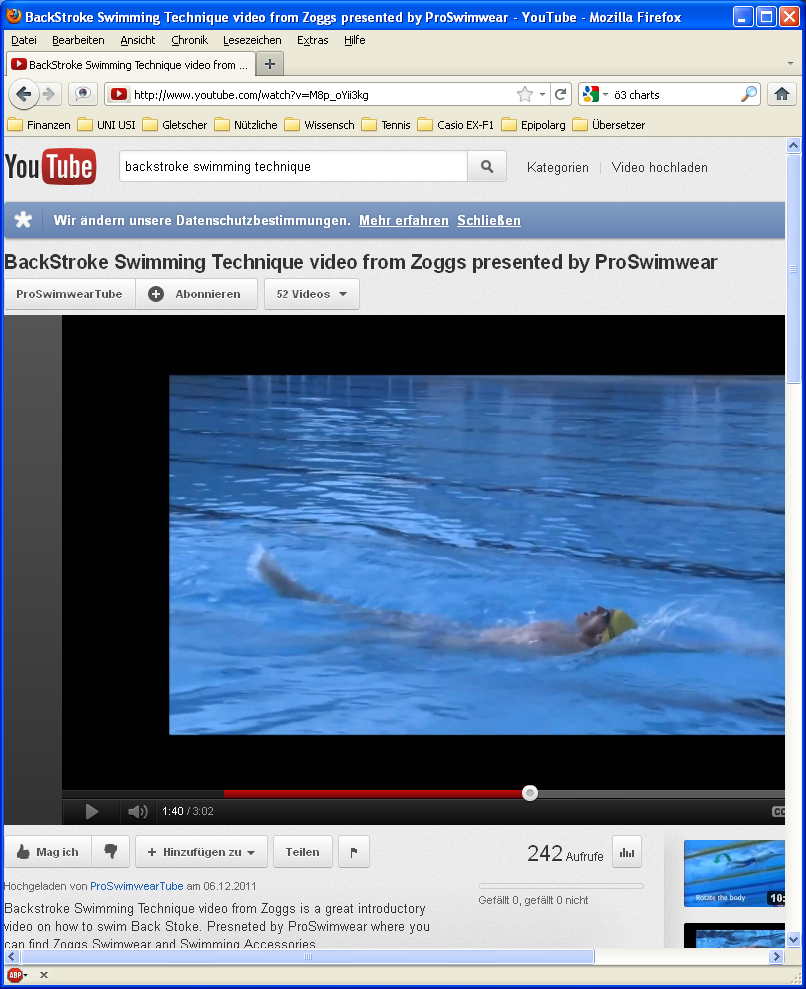 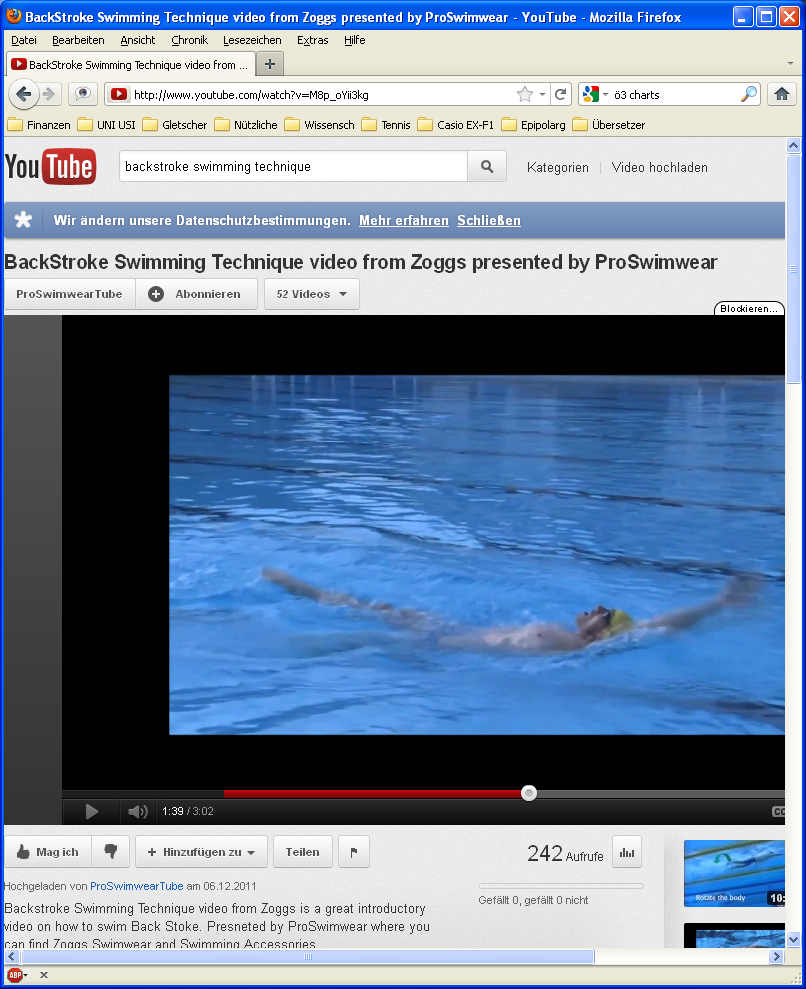 13
Beinbewegung
Wie Kraul
Aufwärtsbewegung wird aktiv ausgeführt
Koordination Arm- und Beinbewegung
Auf jeden Armzyklus 6 Beinschläge

Atmung
Gleichmäßiges Ein- und Ausatmen
14
Knotenpunkte der Rückenkraultechnik
fast waagrechte Wasserlage (Schalenlage – Hüfte gestreckt)
Wasserfassen rechter Arm – linker Arm Ende Druckphase
Übergang Zug-Druckphase -  Ellbogenbeugung 10 - 90°
Hände nicht tiefer als 40 cm unter Wasser
gleichmäßige Wechselbeinbewegung auch in der Rollbewegung
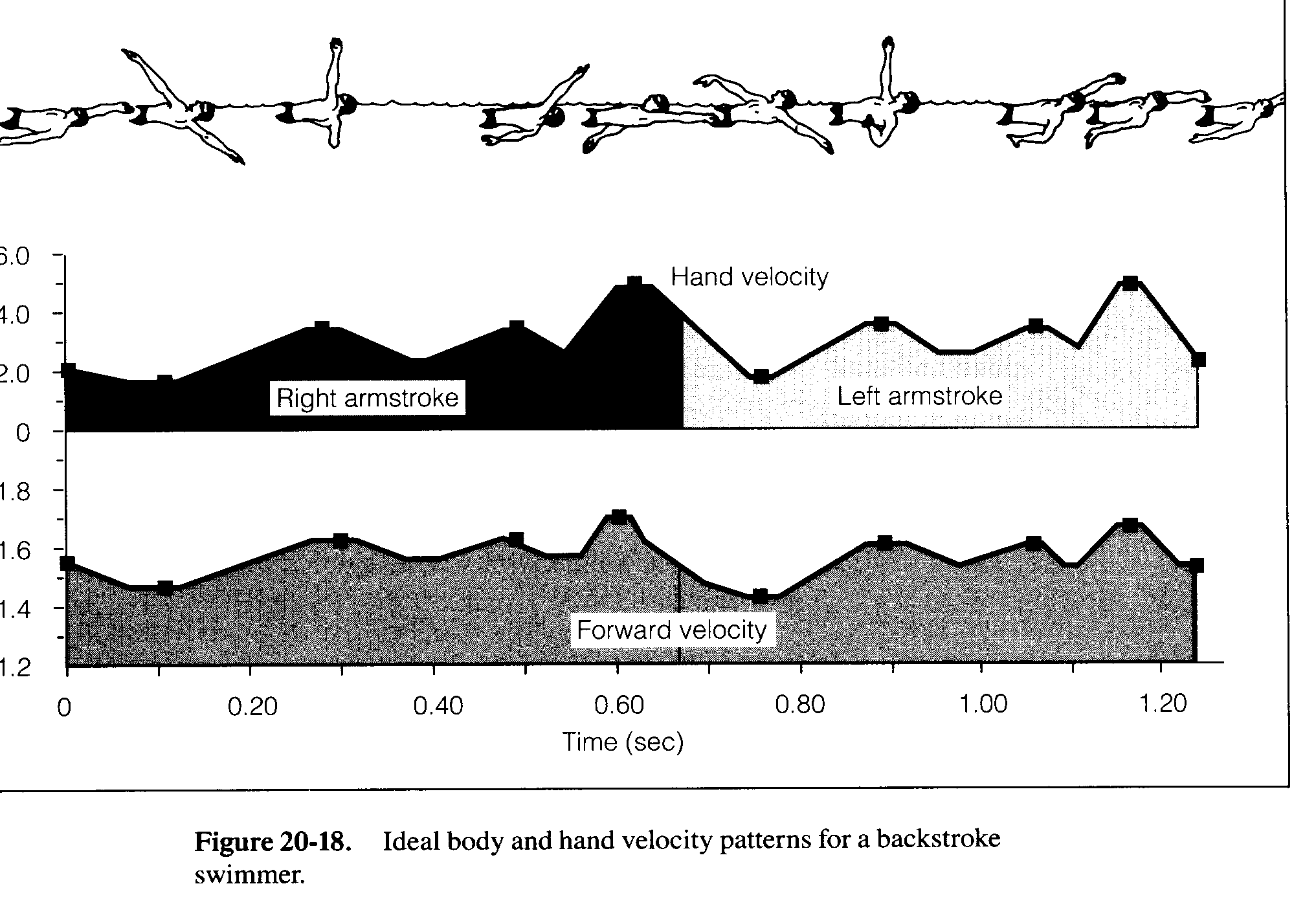 15
BewegungsbeschreibungRückenkraultechnik
16
Wasserlage
Die Wasserlage ist fast waagrecht
Die Drehbewegung erfolgt um die Längenachse - Schulter dreht maximal 80° gegenüber der Waagrechten
Kopf liegt möglichst tief im Wasser
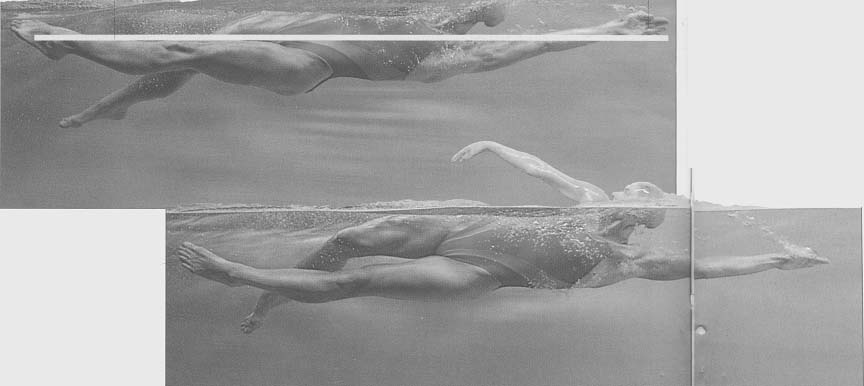 17
Armbewegung
Eintauch- und Streckphase: 
Hand taucht bei gestreckter Armhaltung mit Kleinfingerkante oder Handrücken in Verlängerung der Schulter ins Wasser (Bild: Ryan Lochte)
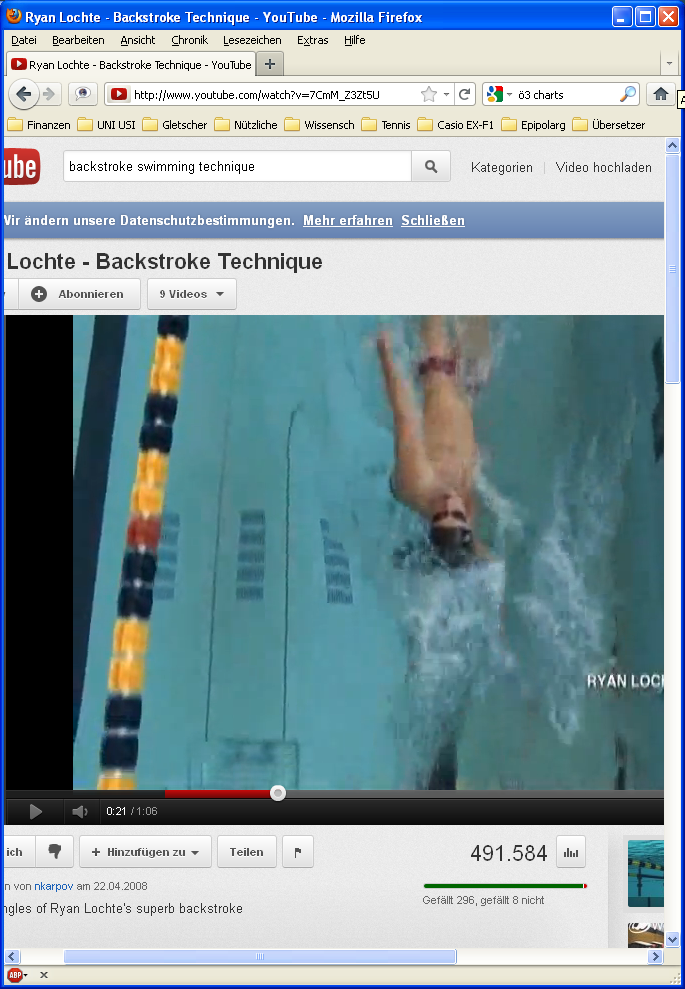 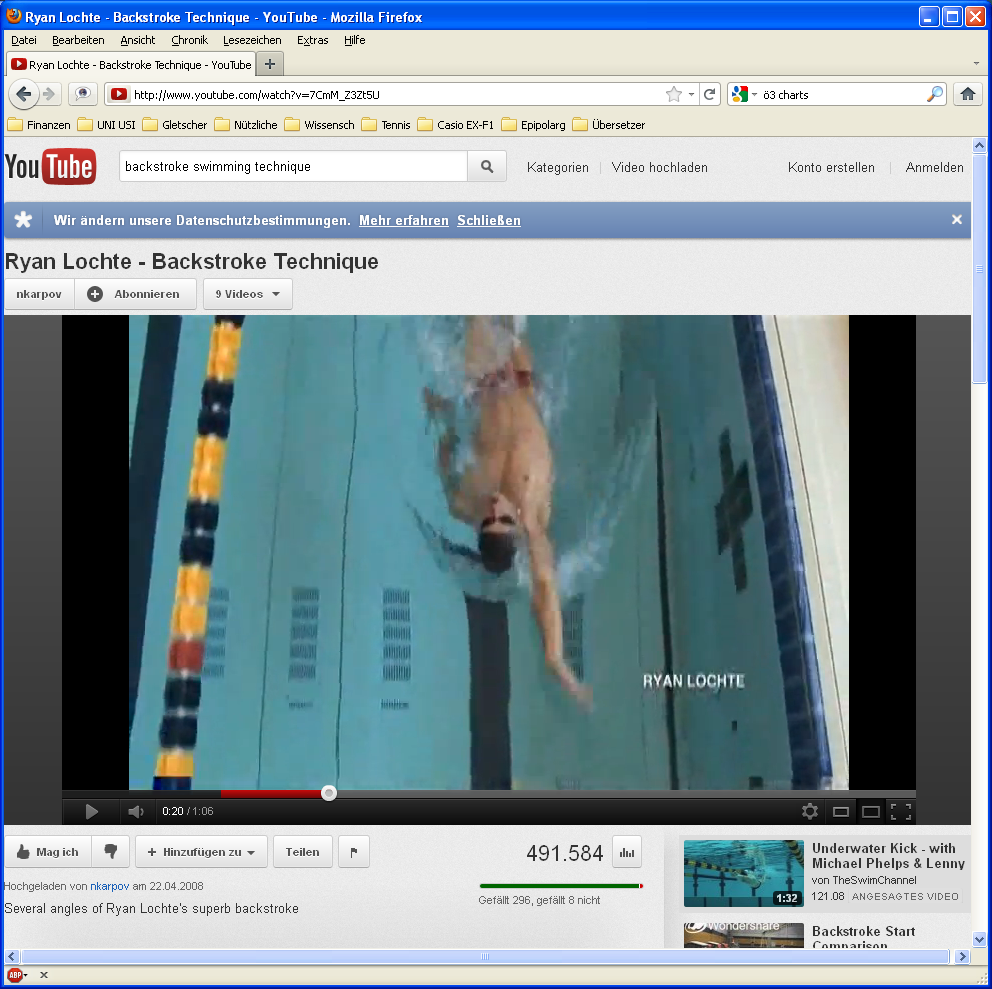 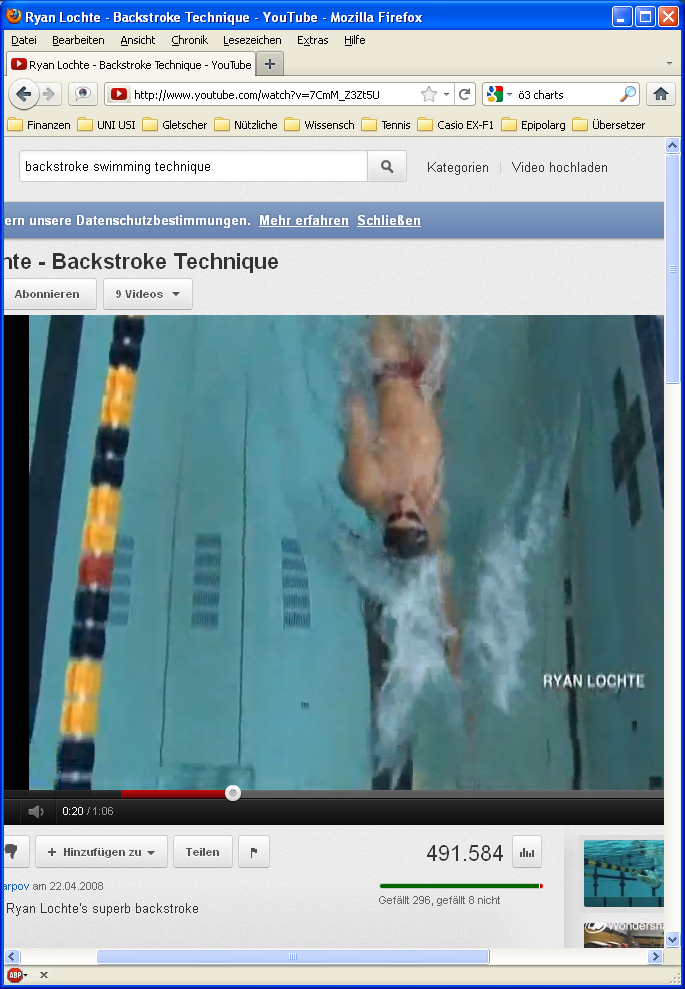 18
Zug- und Druckphase 
Hand ist normal zur Zugrichtung angestellt
Hand zieht seitlich vom Körper, relativ geradlinig ca. 30 cm unter Wasser nach hinten
ELLBOGEN „HOCH“ – Beugewinkel Ellbogen 10 bis 90° auf Schulterhöhe
Am Ende wird die Hand zur Unterstützung der Rollbewegung geringfügig nach unten gedrückt ( Bild: Ryan Lochte)
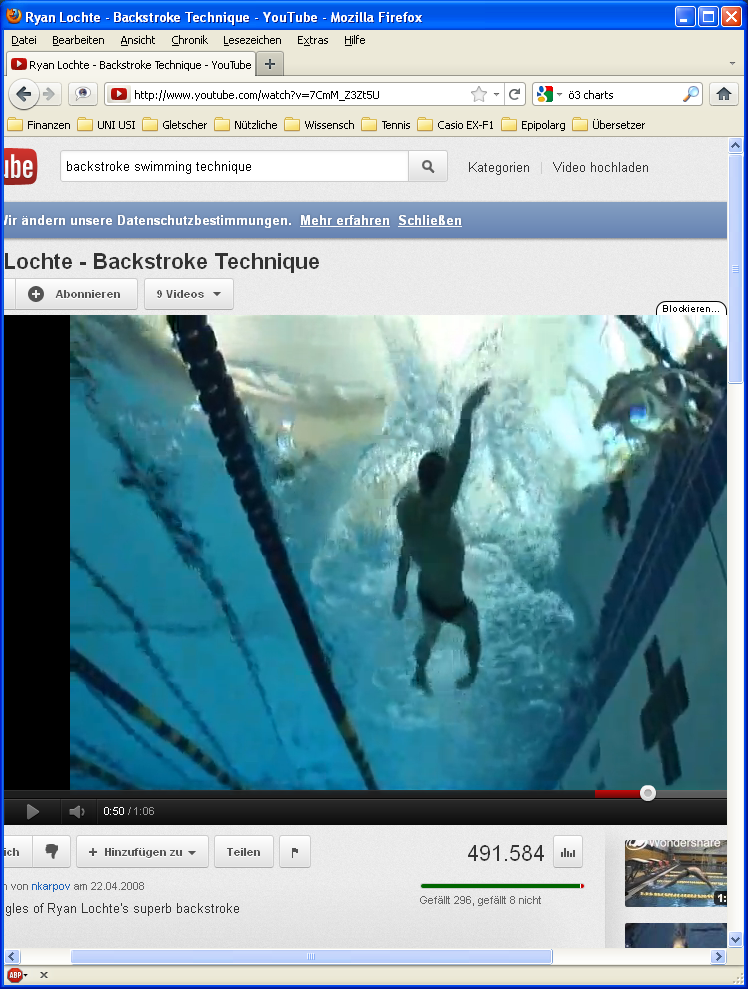 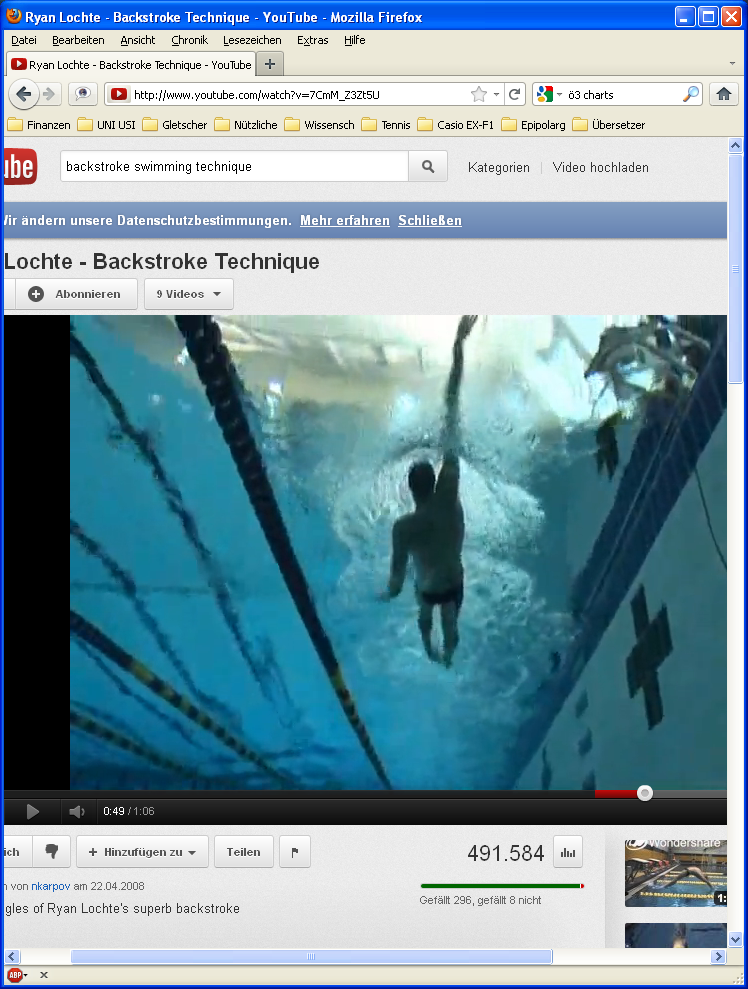 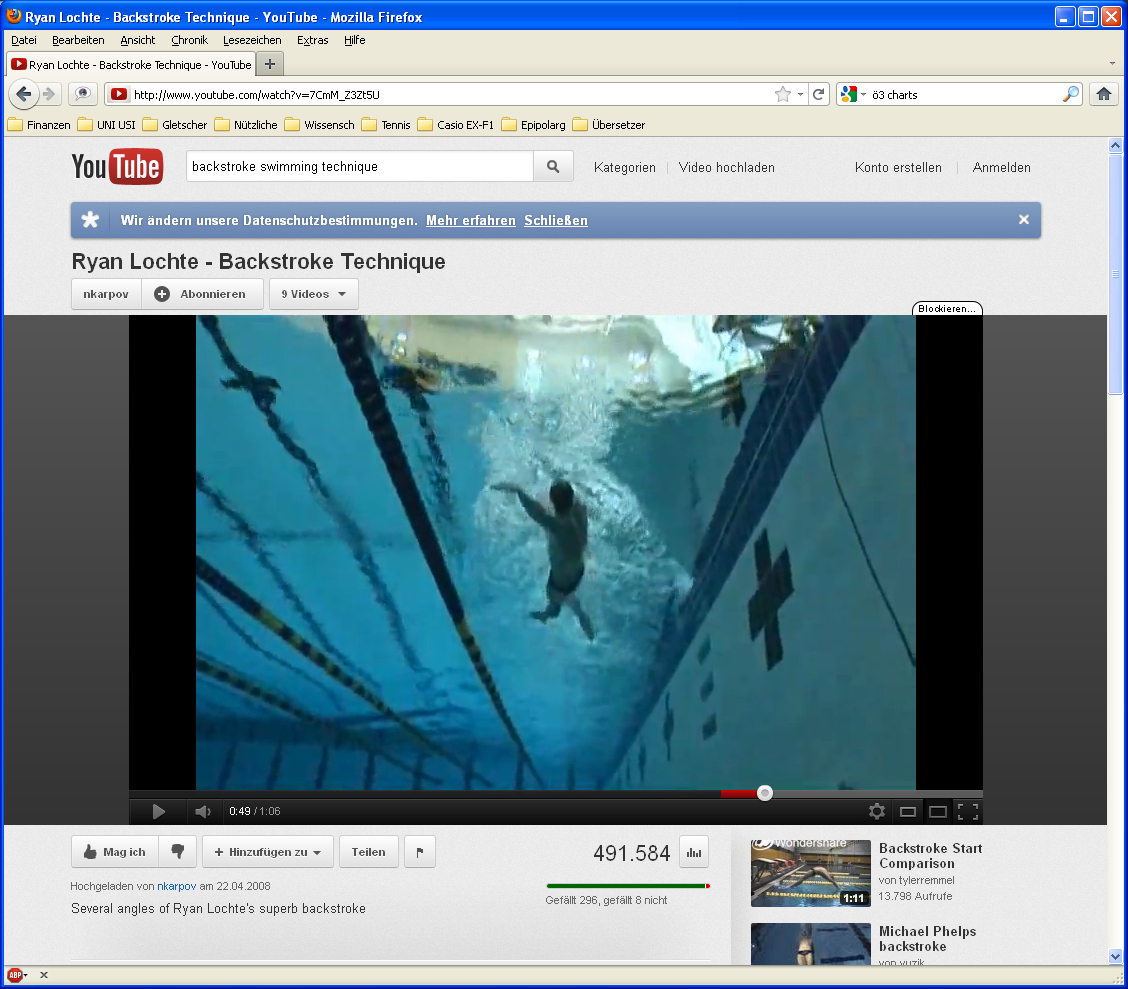 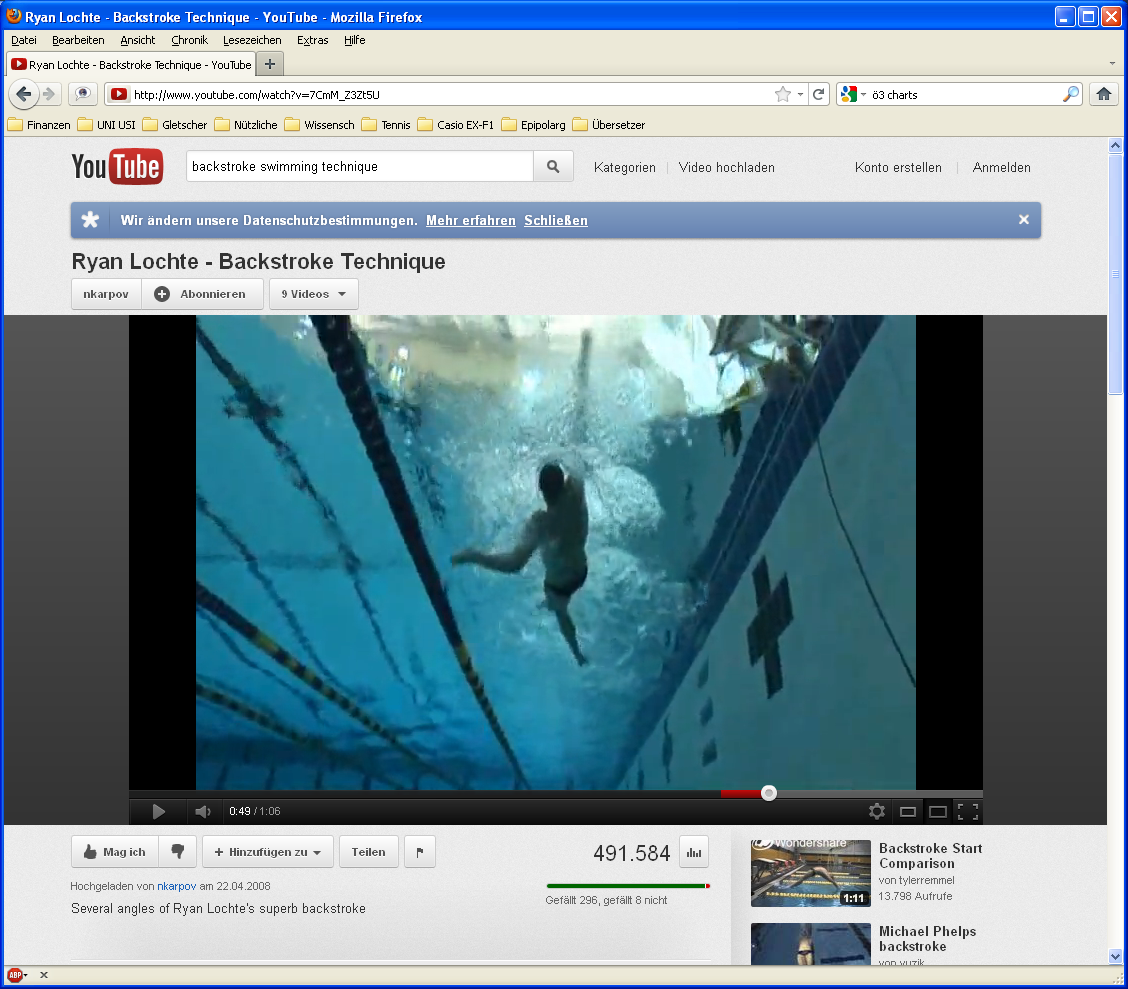 19
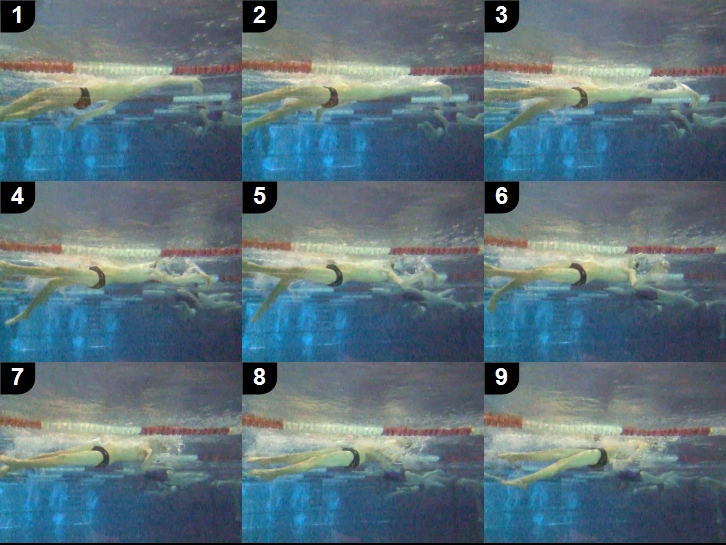 20
Überleitende Phase: 
Die Hand wird mit der Daumenkante oder dem Handrücken voraus aus dem Wasser genommen
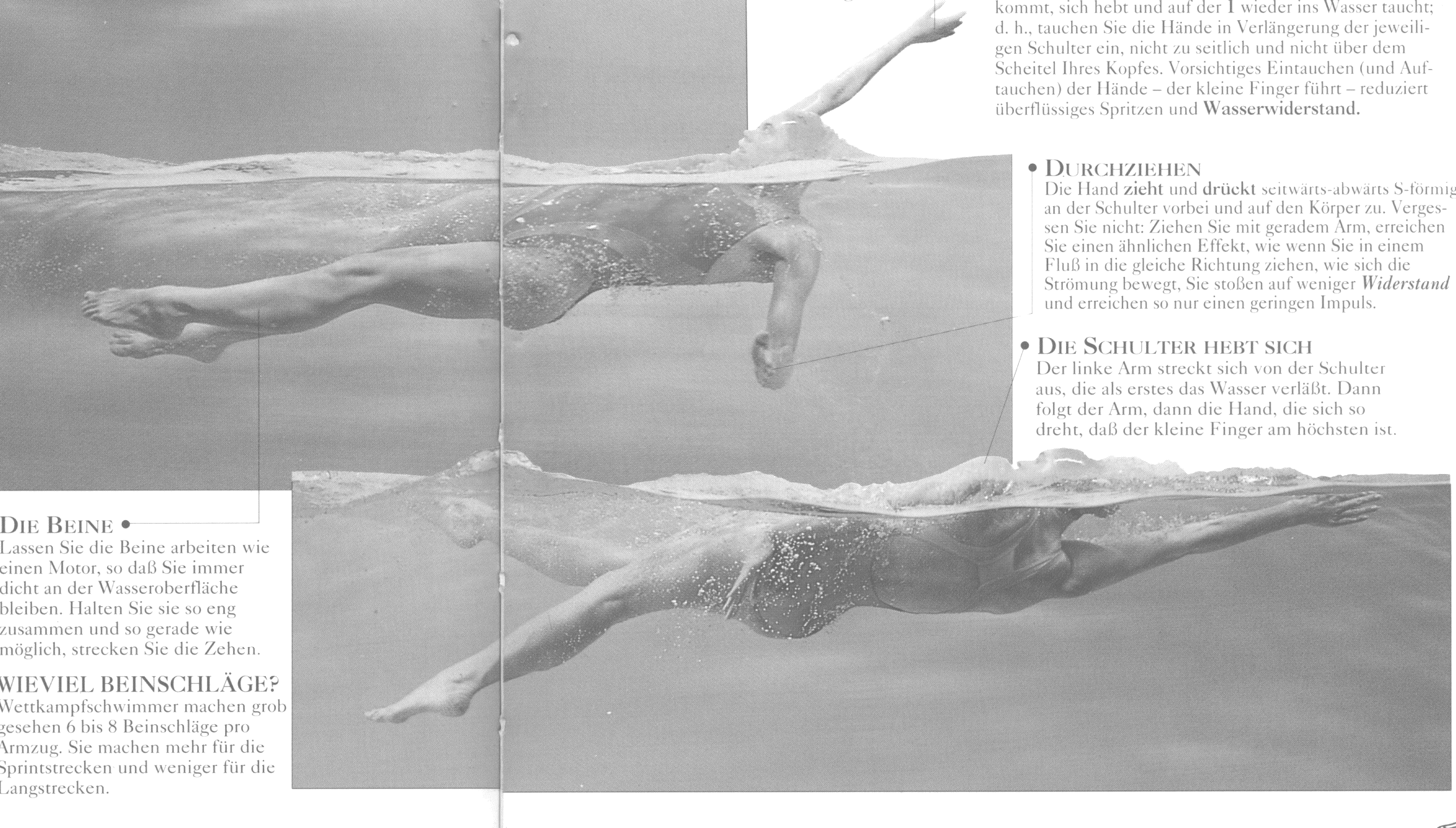 21
Bewegungsbeschreibung Delphintechnik
22
Wasserlage
Wellenförmige Wasserlage mit ausgeprägter oder geringer Vertikalbewegung
Komplette Körperstreckung beim 2. Beinschlag
Dynamische Wellenbewegung
Geringe Kopfbewegung
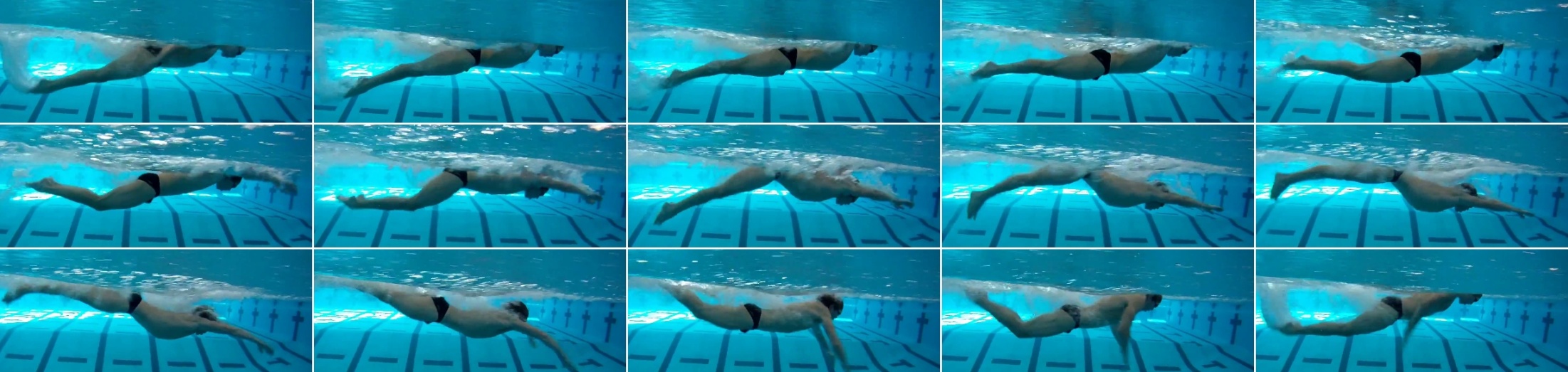 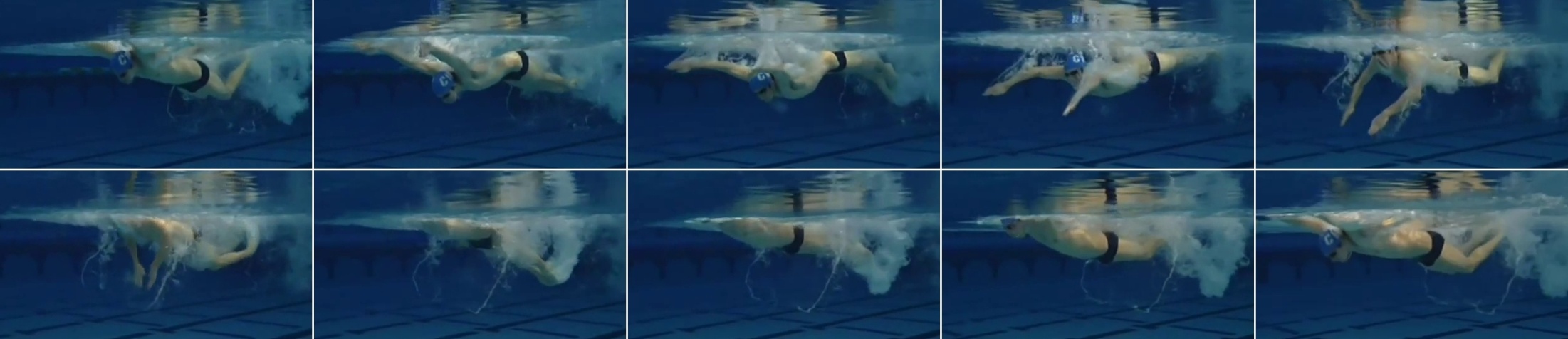 23
Armbewegung
Eintauch- und Streckphase: 
 der Kopf taucht vor den Händen ins Wasser ein
 Eintauchen außerhalb der Schulterachse
 die Handflächen sind beim Eintauchen gestreckt 
 die Arme sind gestreckt
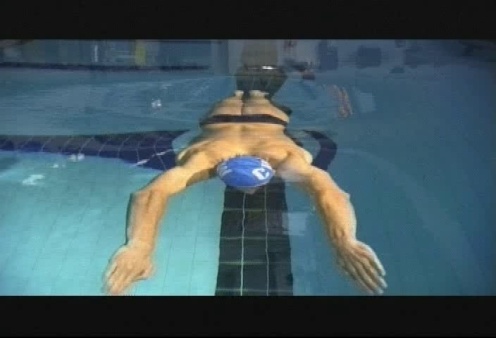 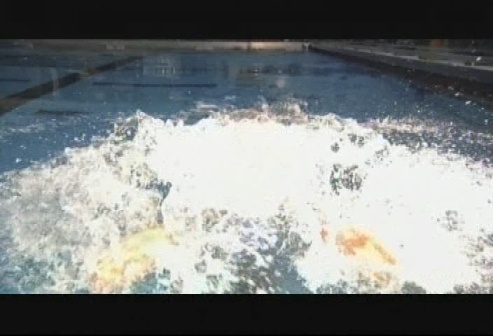 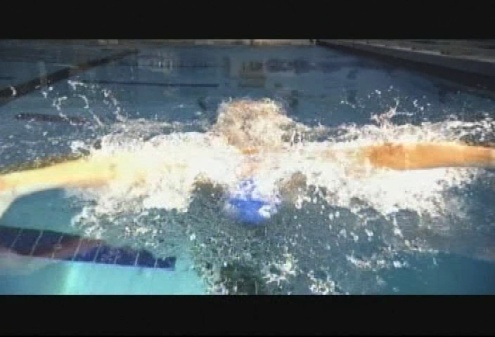 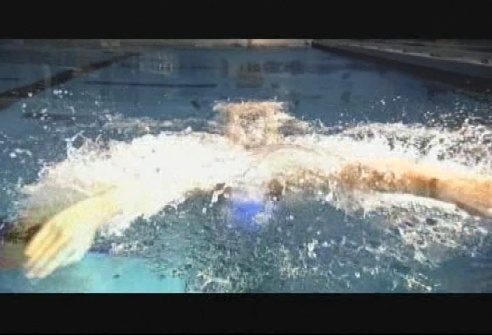 24
Wasserfassen
 Hand wird nach unten hinten beschleunigt und 
  gleichzeitig wird die Hand normal zur Handzugrichtung   
  angestellt
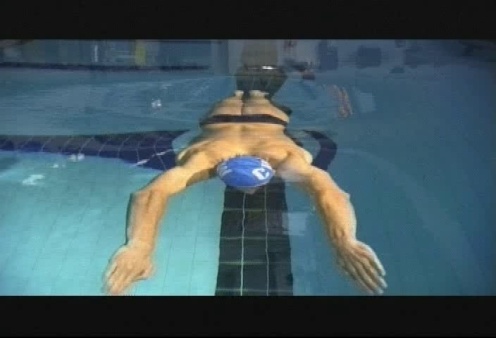 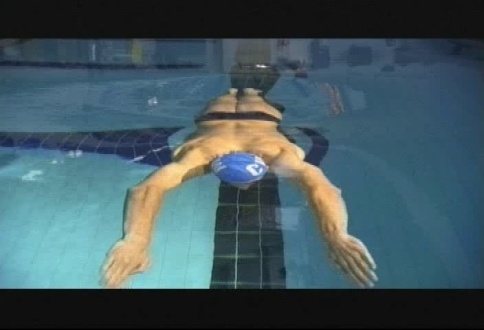 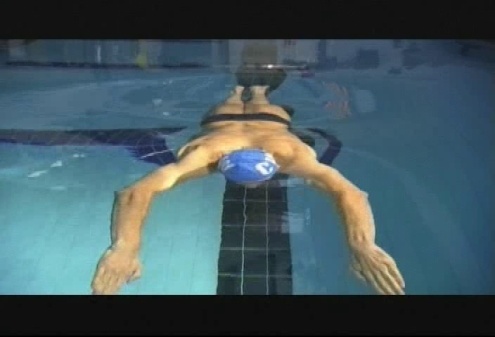 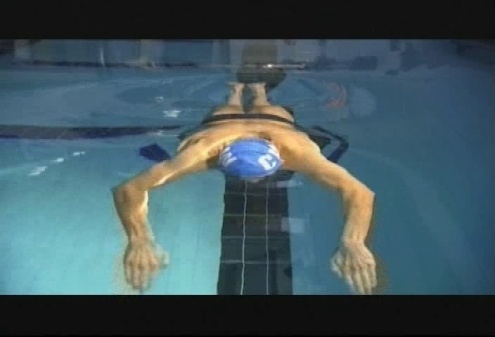 25
Zug- und Druckphase 
Hand ist normal zur Zugrichtung angestellt
Hand zieht relativ geradlinig nach hinten von außen zur Körpermitte
ELLBOGEN HOCH – Ellbogenwinkel 90 bis 130° auf Schulterhöhe
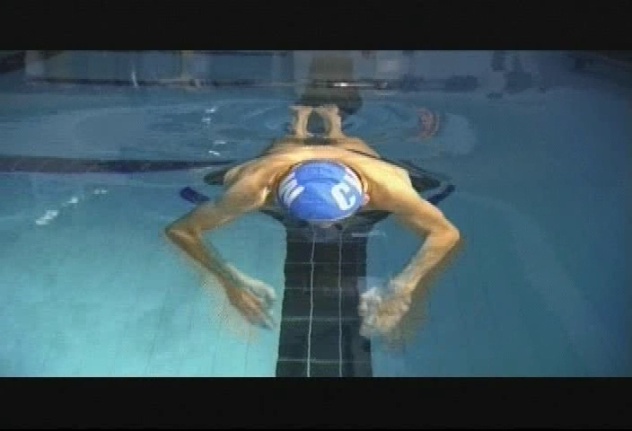 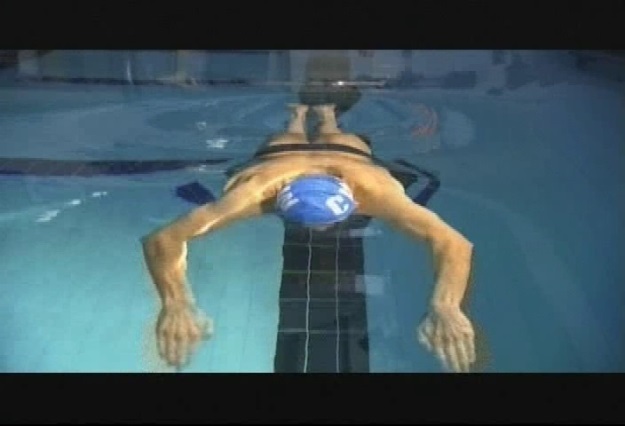 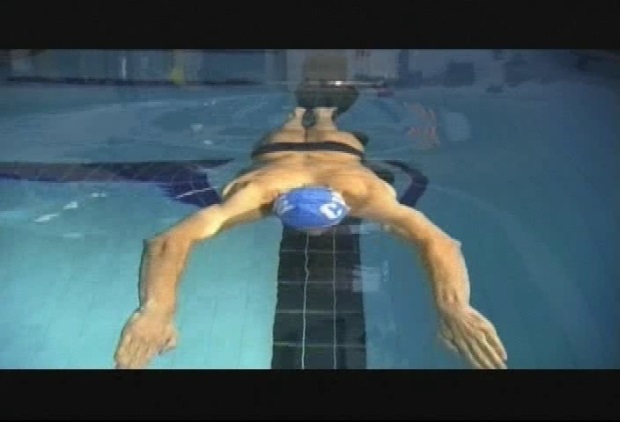 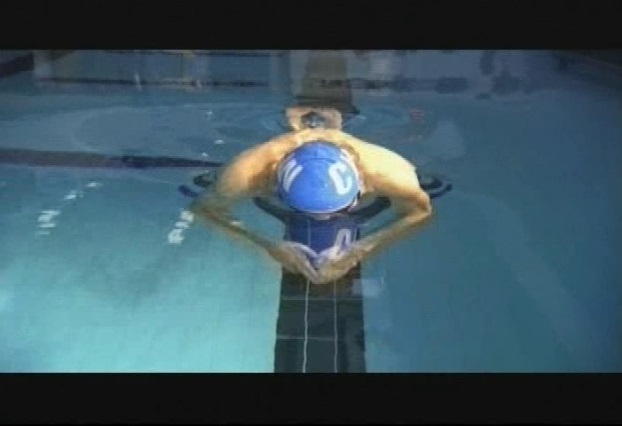 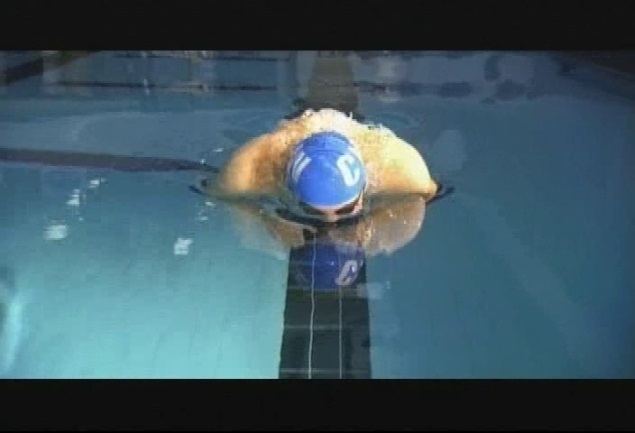 26
Rückholphase 
Arm schwingt gestreckt, nahe dem Wasser nach vorne
Hand wird um 180° nach außen gedreht (Verlassen des Wassers - Handrücken zeigt nach unten; kurz vor dem Eintauchen – Handfläche zeigt nach unten)
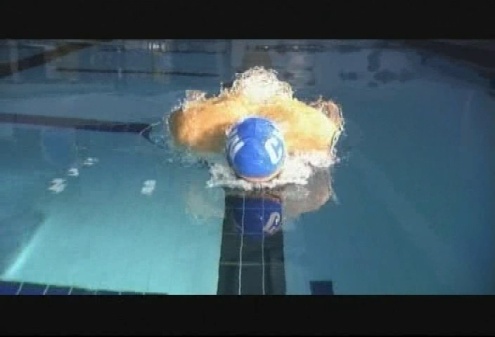 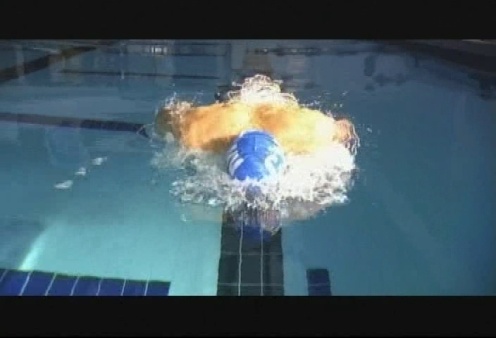 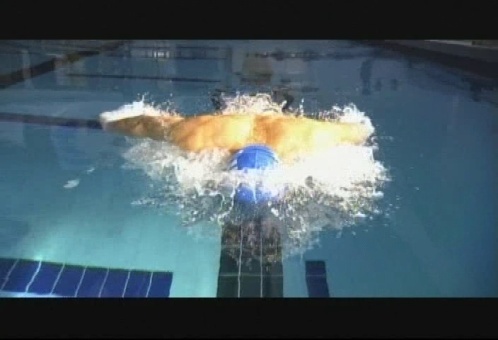 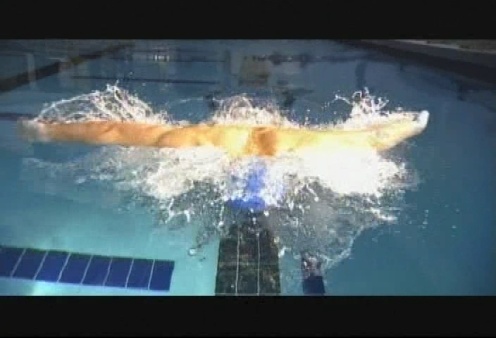 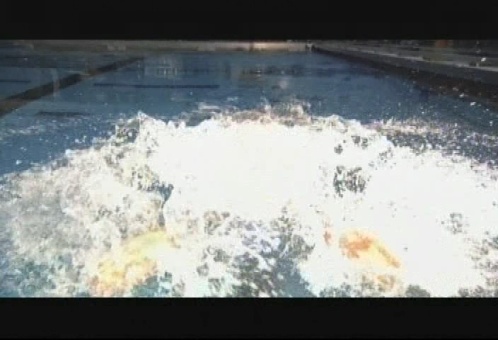 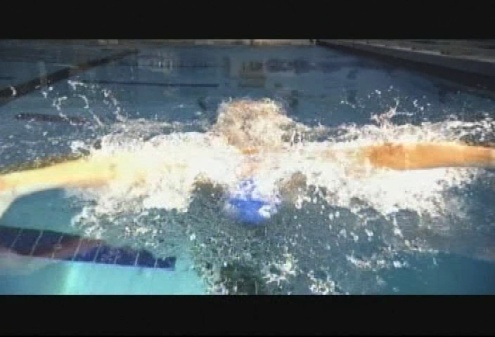 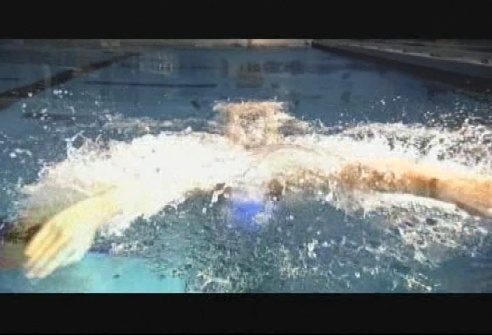 27
Beinbewegung
Beinschlag erfolgt aus der Hüfte; aktiver Abwärtsschlag
Bewegungsübertragung von Hüfte – Oberschenkel – Unterschenkel auf den Fuß
Leichtes Beugen im Kniegelenk
Hohe Beweglichkeit im Sprunggelenk
Beim 1. Beinschlag kommt die Hüfte an die Wasseroberfläche
28
Koordination Arm- und Beinbewegung
1. Beinschlag beim Eintauchen der Arme
2. Beinschlag Ende der Druckphase
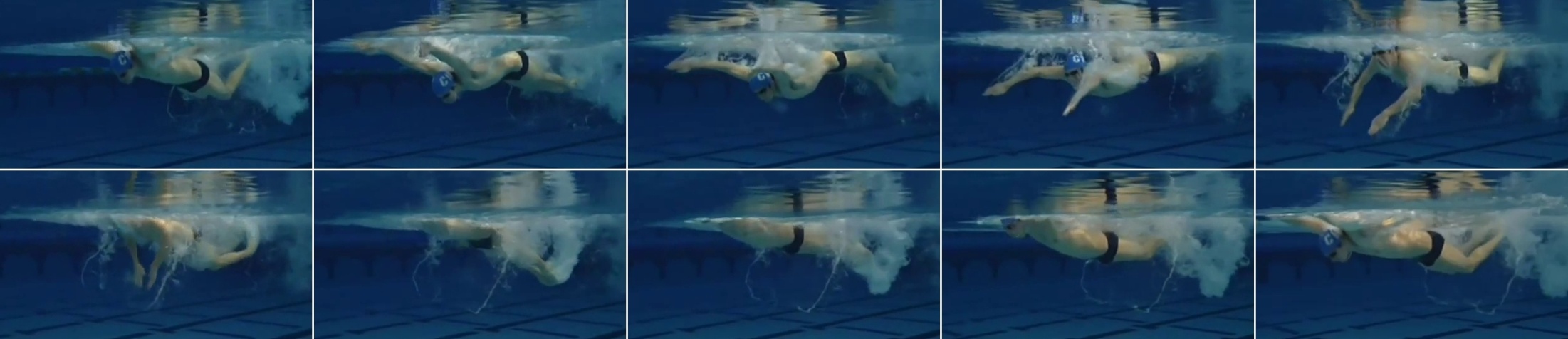 1
2
Koordination Armbewegung und Atmung
Einatmung am Ende der Druckphase und Anfang Rückholphase
Ausatmung während Zug und Anfang Druckphase
29
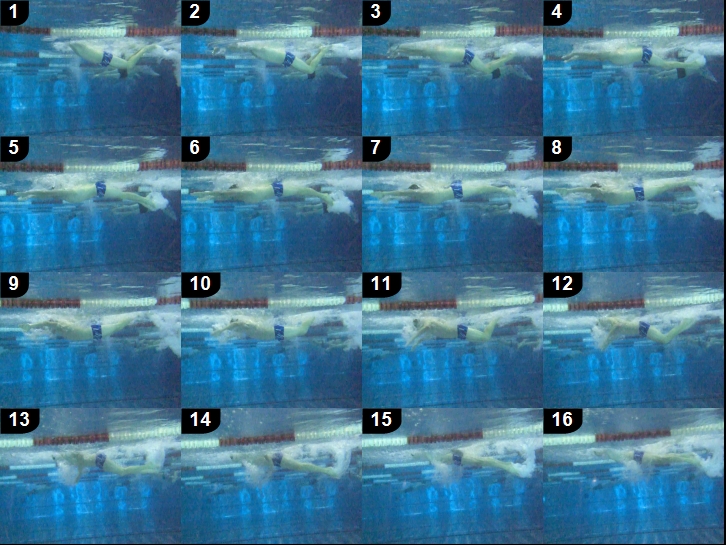 30
1. Beinschlag  1-6           2. Beinschlag 11-15
Knotenpunkte der Delphintechnik
Wellenförmige, waagrechte Wasserlage 
Körperstreckung beim 2. Beinschlag
Zugphase: rascher Druckaufbau mit hohem Ellbogen
Übergang Zug- Druckphase: kein Druckabfall
Zug- und Druckphase: Hand hat möglichst lange eine hohe, nach rückwärts gerichtete Geschwindigkeit
31
Bewegungsbeschreibung Brusttechnik
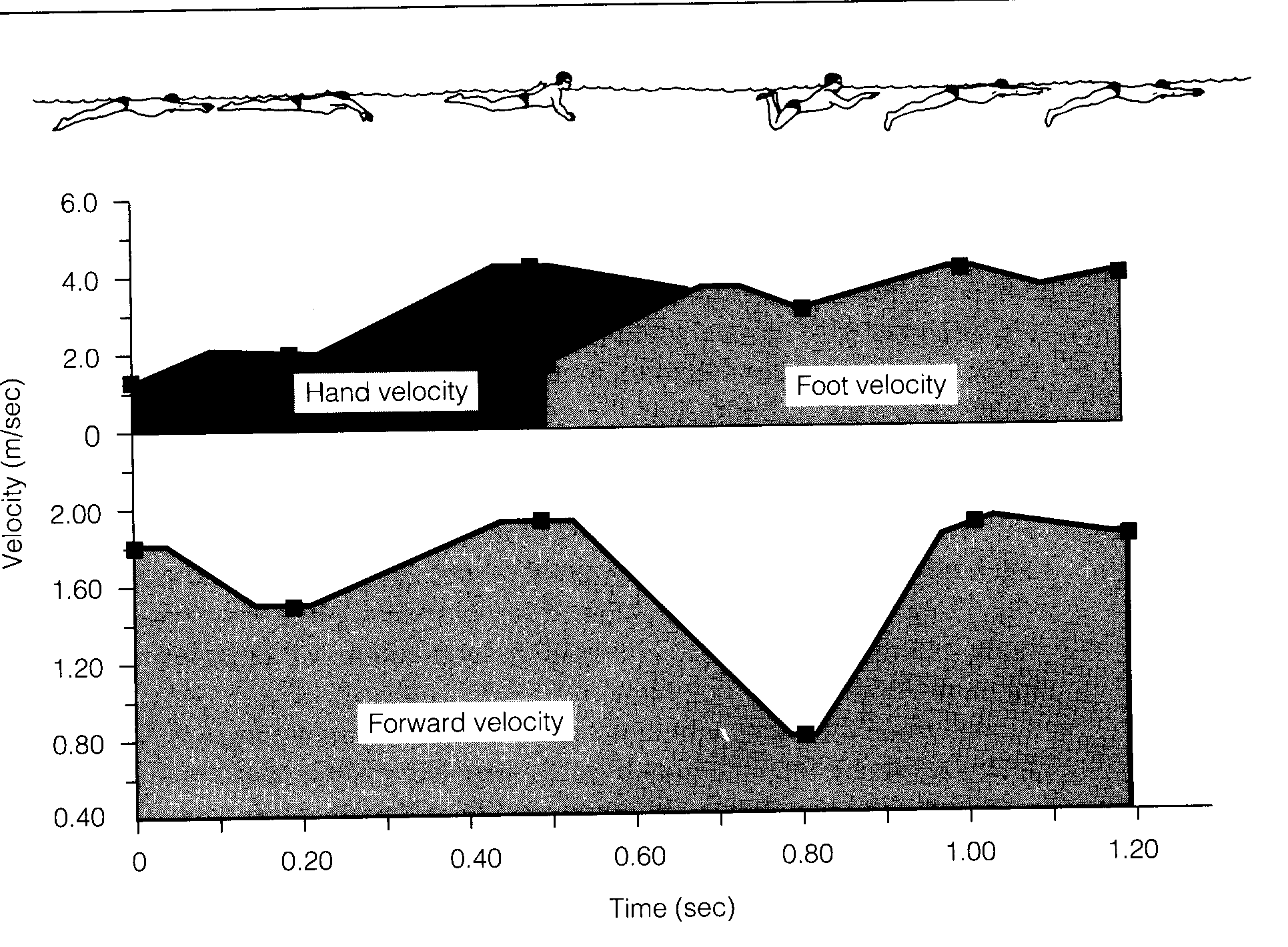 32
Wasserlage
A) Flache Wasserlage mit geringem Anstellwinkel des Oberkörpers während der Zug-, Armeinwärts- und Rückholphase
B) ausgeprägte Wellenbewegung (Undulationstechnik)
Komplette Körperstreckung nach dem Beinschlag
Geringe Kopfbewegung
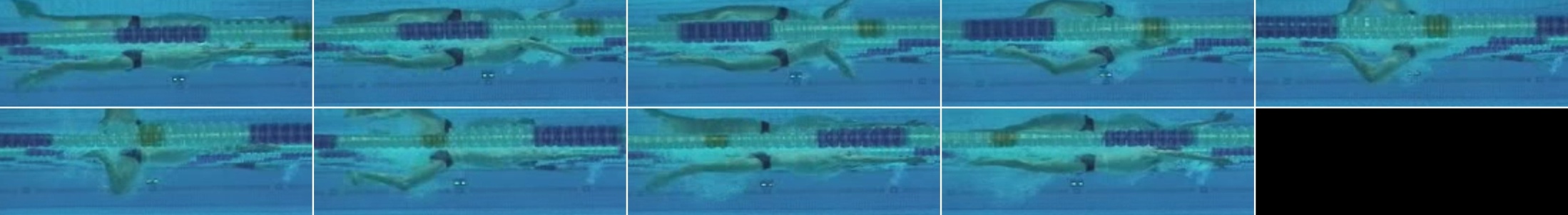 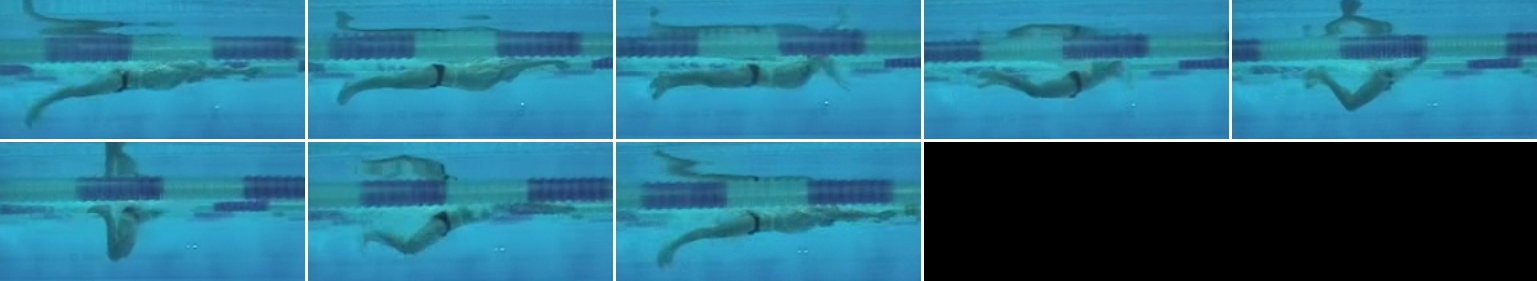 33
Armbewegung
Zugphase: 
 Beginn mit gestreckten Armen (Handflächen nach außen angestellt)
 deutliche Auswärtsphase
 hohe Ellbogenhaltung bzw. „Ellbogen- vorne-Haltung“
 Hand drückt kräftig bis auf Schulterhöhe dann
 schnelle Einwärtsphase (Handflächen nach hinten und innen angestellt;  
  einwärtsscullen)
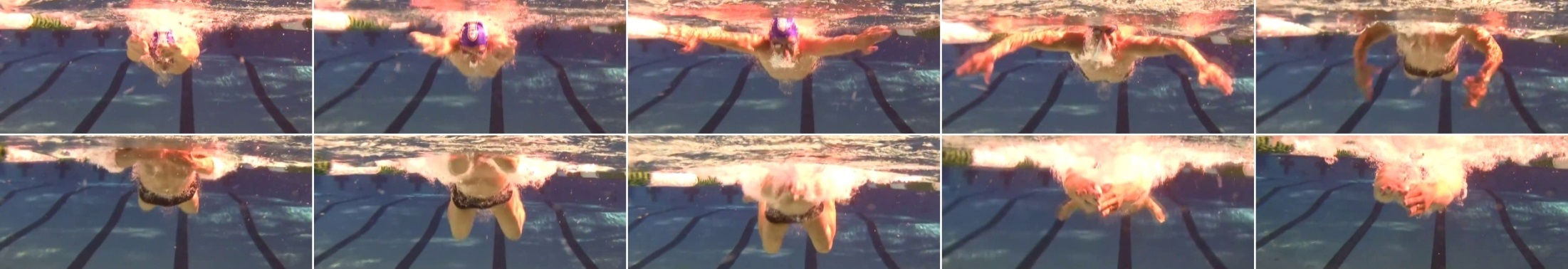 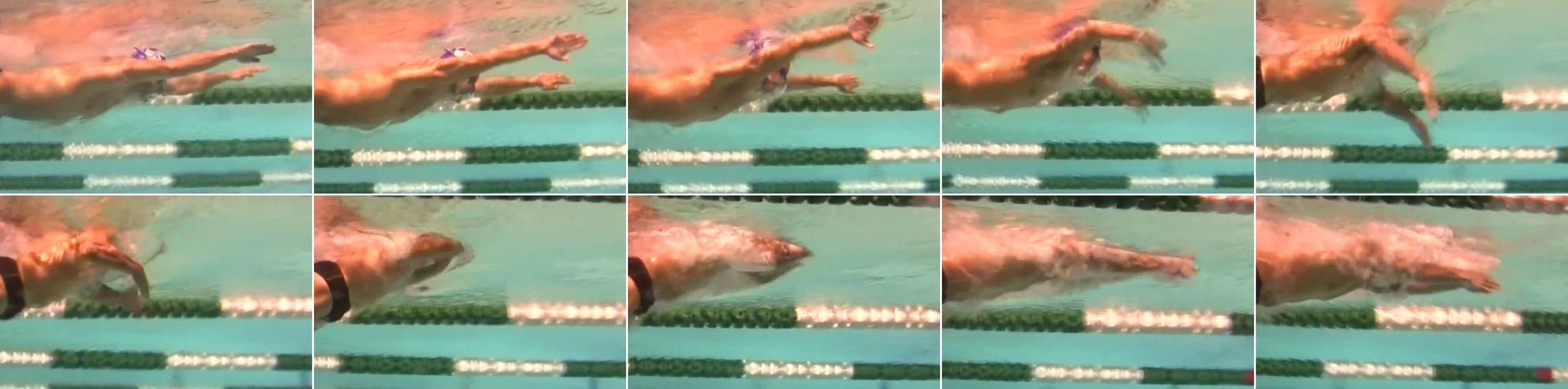 34
Rückholphase
 Handflächen zeigen am Ende der Zugphase nach innen – 
    die Ellbogen werden ebenfalls bis Schulterbreite nach innen gebracht
 die Hände werden nahe der Wasseroberfläche oder teilweise über 
    Wasser nach vorne gebracht
 vollständige Streckung der Arme – Schultern nach vorne schieben
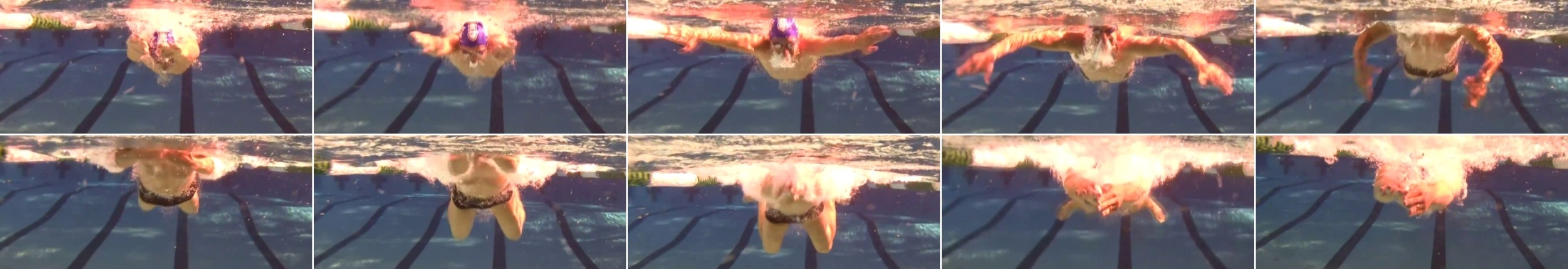 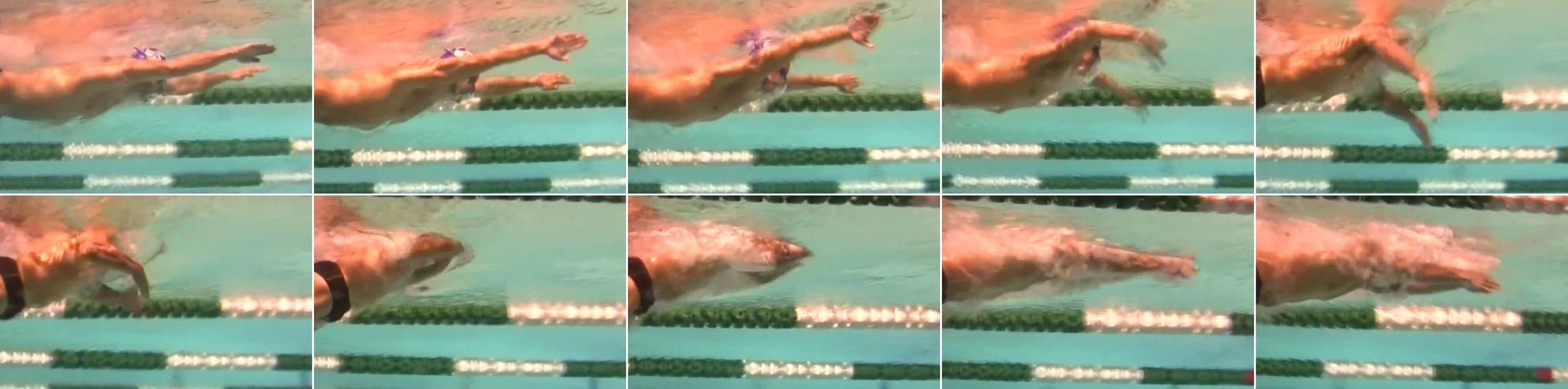 35
Beinbewegung
Fersen möglichst nahe an das Gesäß heranführen
Sprunggelenke beugen und Zehen max. nach außen stellen („Charly-Chaplin-Position“)
Füße beginnen mit der Auswärtsbewegung
Fersen beschreiben einen Halbkreis nach hinten-unten bis zur vollständigen Streckung der Beine
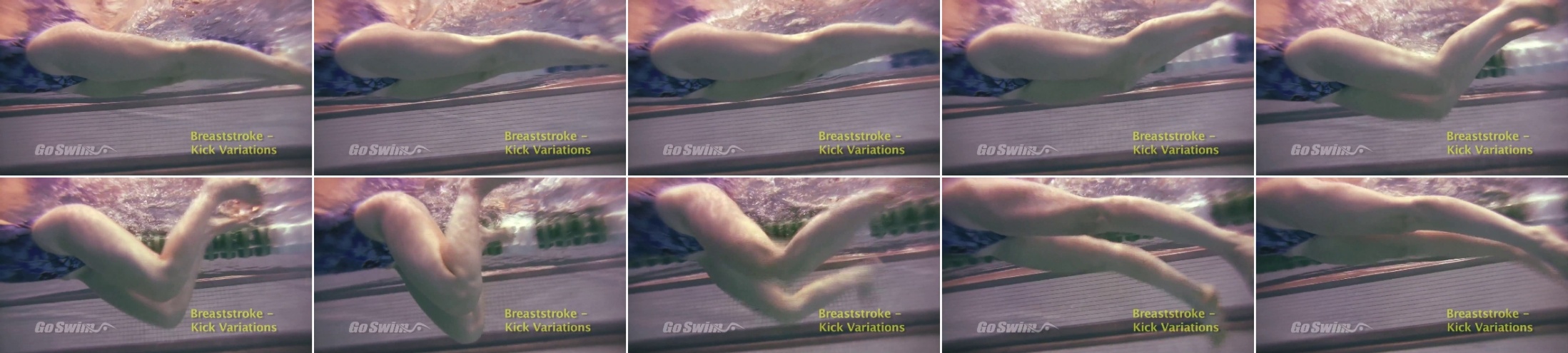 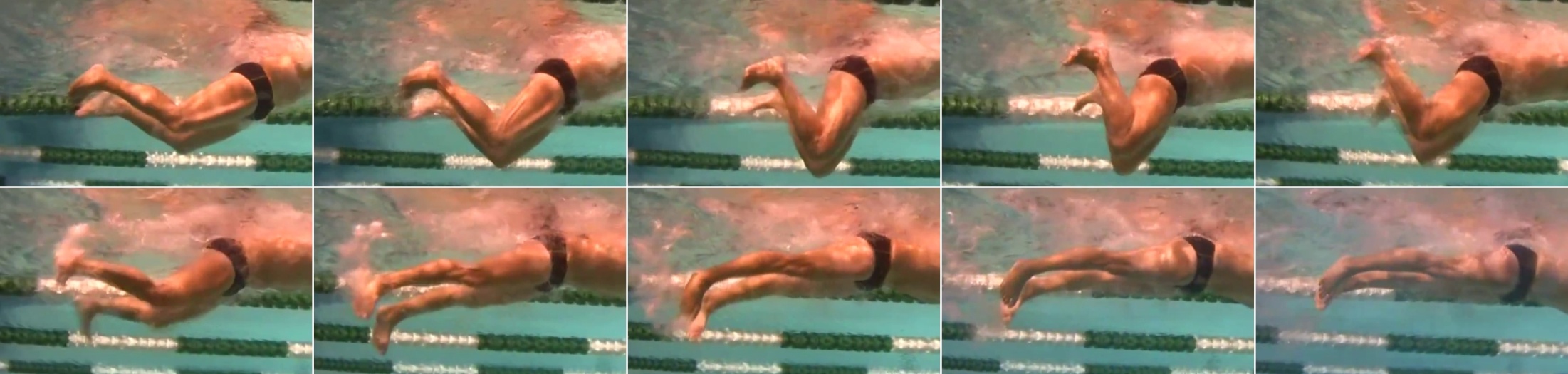 36
Beinbewegung
Knieöffnungswinkel optimal halten (max. Hüftbreite)
die Fußsohlen drehen am Ende der Streckung nach innen (Fußsohlen zeigen zueinander)
Langsames Anziehen und schnelles Schließen der Beine!
Oberschenkel so gering als möglich anziehen!
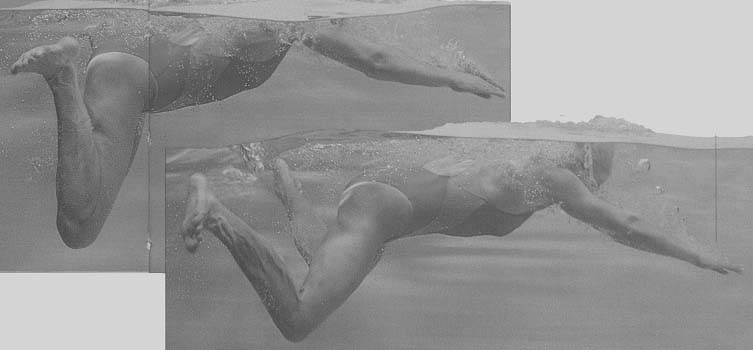 37
Koordination Arm- und Beinbewegung
Antriebsphase der Beine beginnt, wenn die Arme bereits wieder nach vorne gestreckt sind
Antriebsphase der Beine beginnt, wenn die Arme die Streckung nach vorne zu ca. 2/3 beendet haben
Schwimmen mit Gleitphase (Streckung der Arme – Streckung der Beine – kurze Gleitphase)
Schwimmen mit überlappender Koordination (Streckung der Beine ist beendet, die Arme haben mit der Zugphase bereits wieder begonnen)
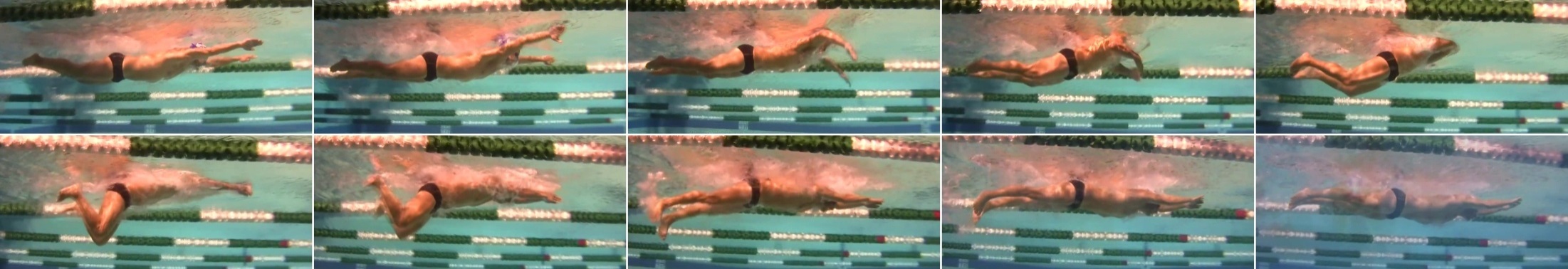 38
Knotenpunkte der Brusttechnik
Flache Wasserlage
Fersen möglichst nahe an das Gesäß heranführen
Sprunggelenke beugen und Zehen max. nach außen stellen („Charly-Chaplin-Position“)
Langsames Anziehen und schnelles Schließen der Beine
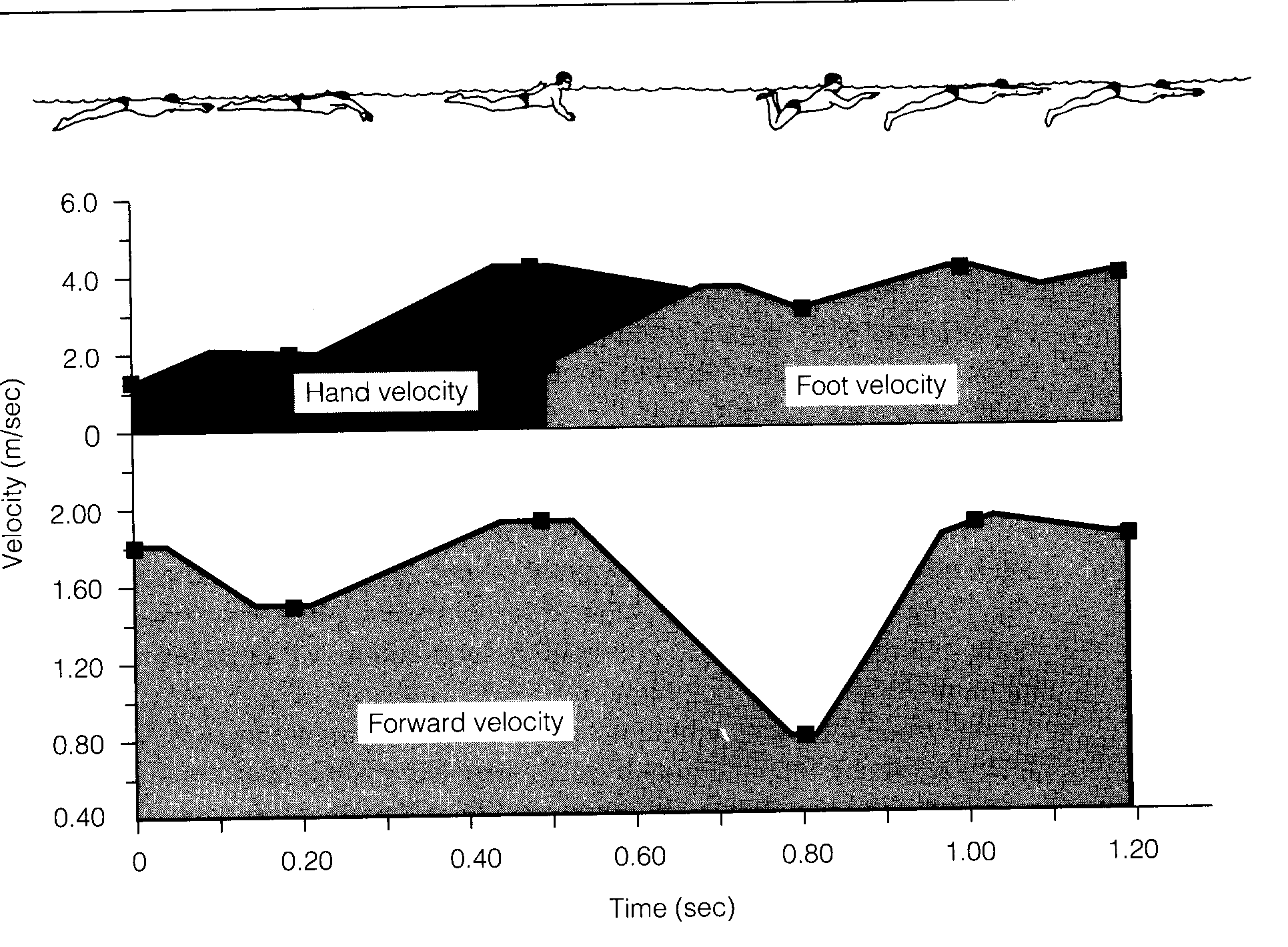 39
Aufgabe bis nächsten Montag
4 Personen (A,B,C,D) suchen sich eine Person bei Brust und eine bei Delphin für die Technikanalyse aus.
A,B beurteilen getrennt Brust und Delphin und diskutieren anschließend über mögliche Differenzen (z.B. vergibt A eine 1 und B eine 3 für die Wasserlage)
C,D führen einen Vergleich mit einer sehr guten Schwimmerin durch (Bildvergleich mit Kommentaren, ca. 4-6 Folien) und beschreiben die Unterschiede kurz. Bitte andere Bilder wie in der Präsentation verwenden.
Geschwindigkeit von sich selbst bei Brust und Delfin mit Kinovea ermitteln
40